Longitudinal stability        of 12 bunchess31st of July 2018
LIU-SPS Beam Dynamics Working Group
J. Repond, E. Shaposhnikova
Acknowledgements: G. Papotti, T. Bohl, H. Bartosik, SPS OP crew
The ramp starts at 11.1 s and finishes at 19.53 s
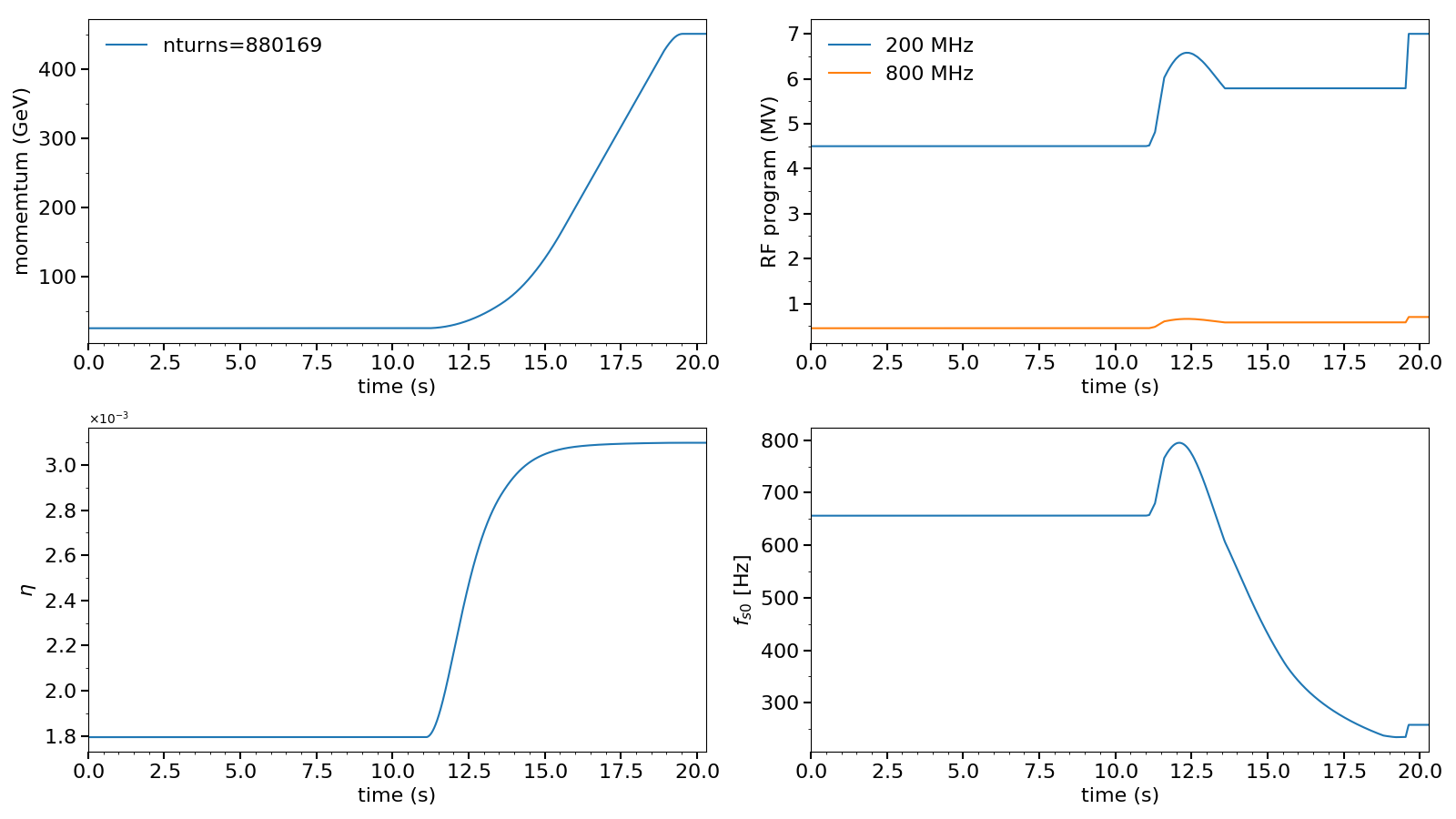 2
Presented last year
Stability threshold during ramp, 12 bunchesEnergy dependence in a single RF system
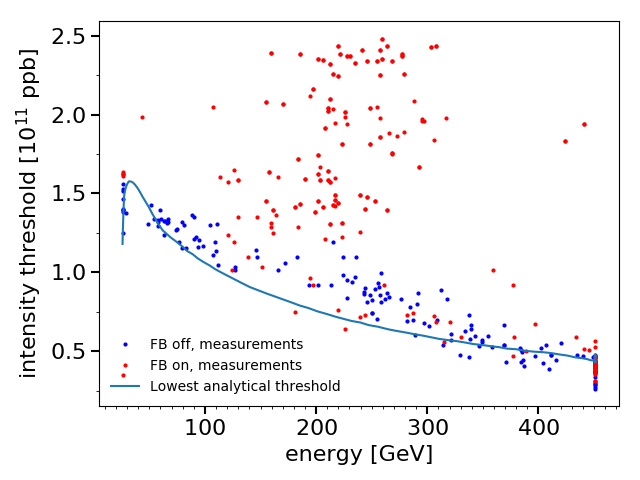 Instabilities at flat bottom were observed not reproduced in simulation
What is the effect of the 800 MHz RF system?
Presented last year
Intensity treshold during ramp, feedback off12 bunches SRF: simulations vs measurements
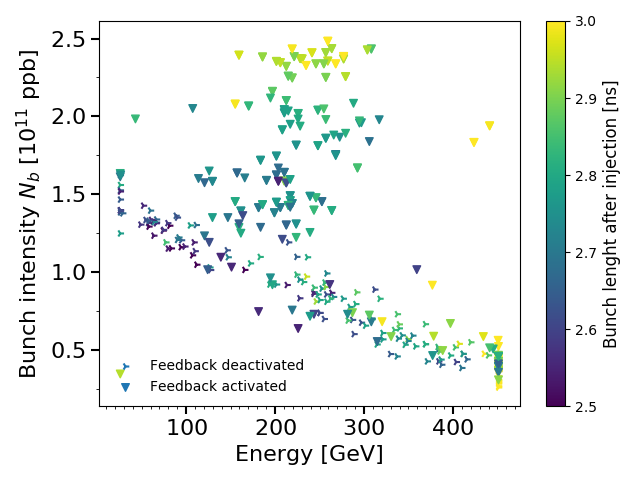 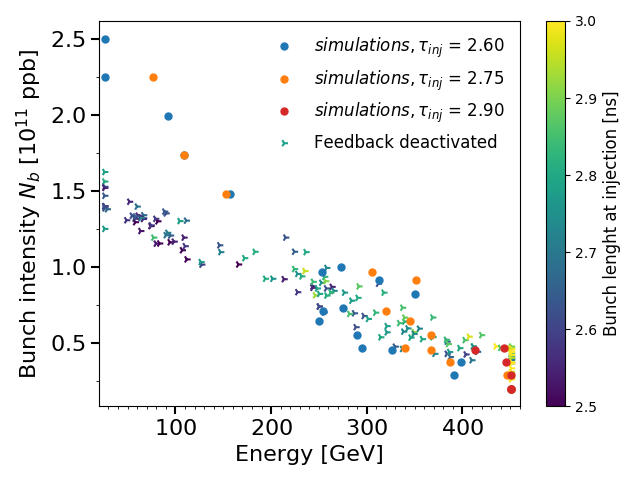 Intensity threshold with feedback off, single RF system
Matched bunches in simulations
End of ramp and flat top well reproduced in simulations with correct bunch length
Difficulties to reproduce flat bottom instability
Short flat bottom in simulation (1s)
Bunch rotation in PS before extraction (s-shape)
Missing impedance?
4
Presented last year
Stability treshold during ramp12 bunches: simulations vs measurements
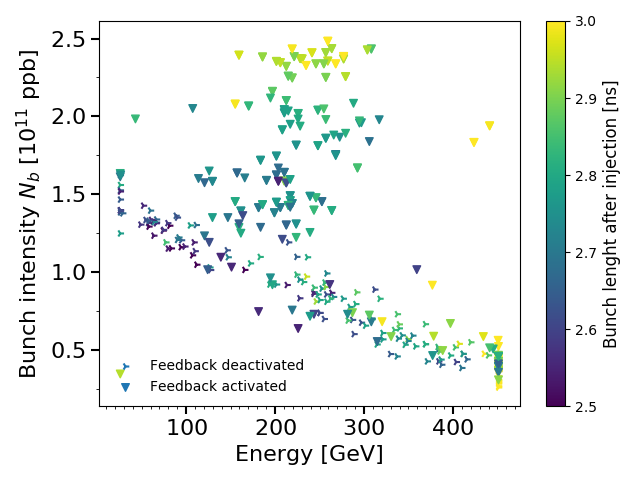 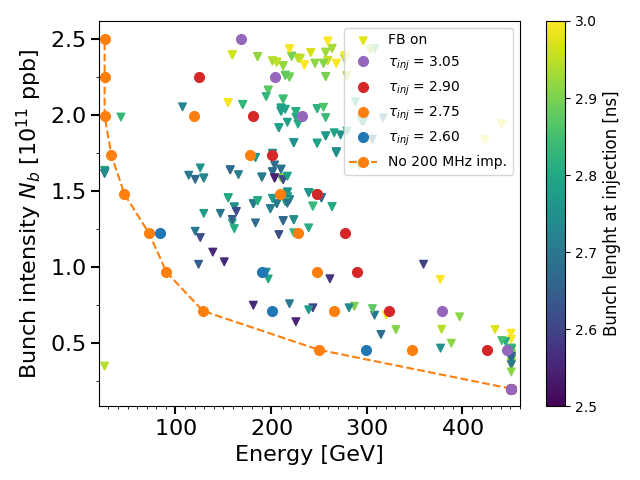 Steady-state formula of impedance reduction from feedback gives reasonable agreement
 Increasing bunch length with intensity removes the energy dependence
5
Presented last year
Stability threshold at flat topComparison between ramp simulations and measurements
7 MV, single 200 MHz RF system, 12 bunches, feedback off
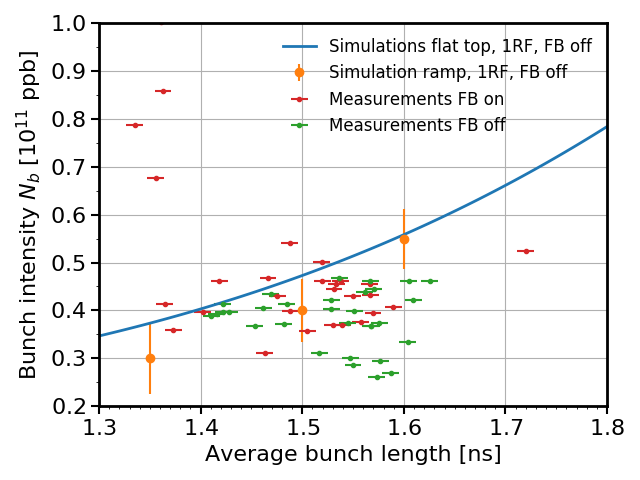 Measurements of unstable beam during ramp cannot be compared here

no information about bunch length at flat top
Stable beam
Bunch distribution in simulation is matched at flat top
 Bunch distribution after ramp can differ from matched at flat top
Measured threshold at flat top is compared with simulations

 Measurements of stable beams and simulations (FT and ramp) are in good agreement with feedback off
6
Presented last year
Instability at flat bottom
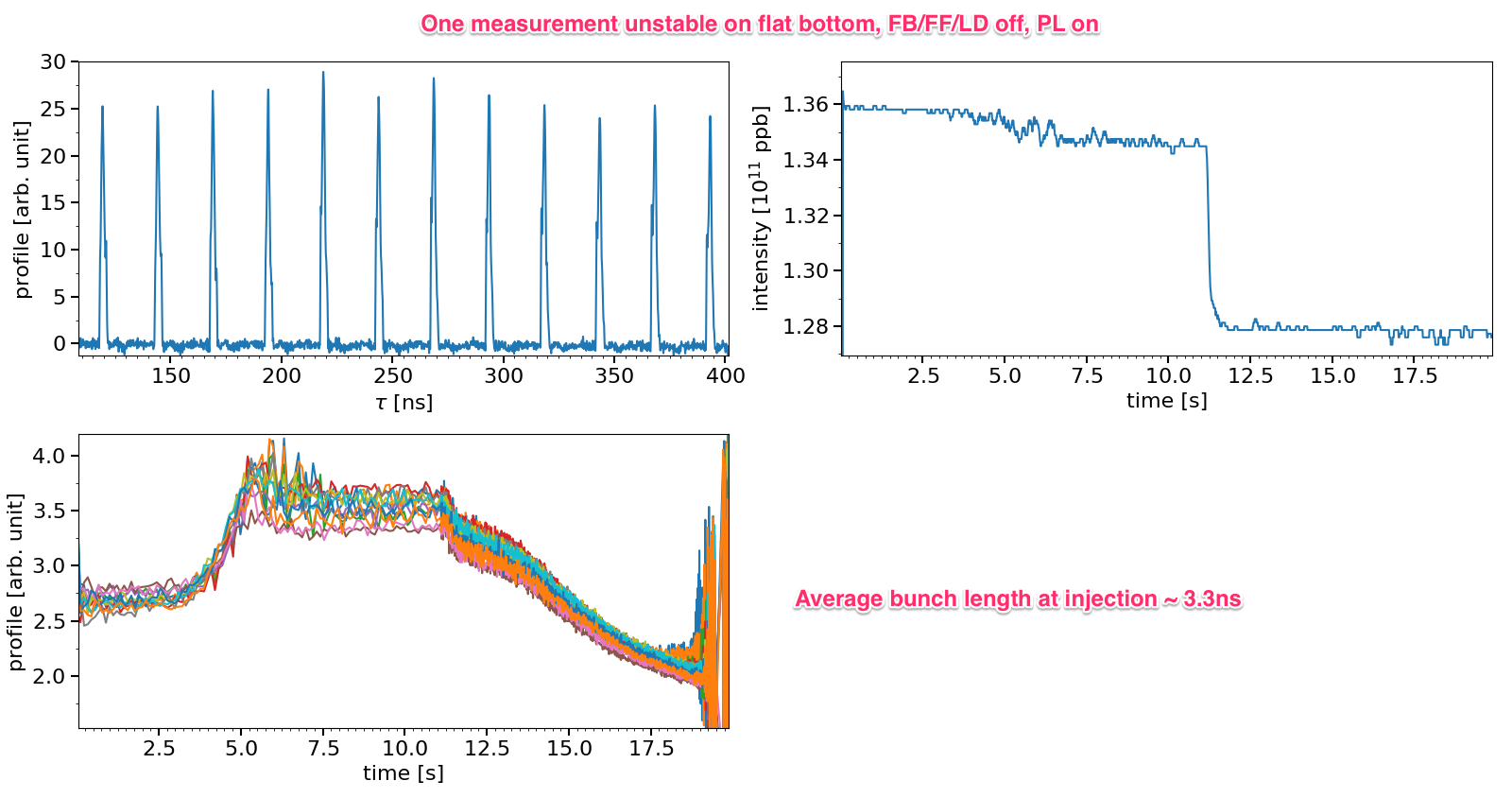 Injected bunch length 3.3 ns
Bunch length after filamentation: 2.7 ns
Instability at flat bottom after 4 s
Bunch length [ns]
Instability observed but not reproduced yet in simulation
Problem of accuracy in the induced voltage calculation
Bunch distribution, long flat bottom
LLRF (phase-loop)
Missing impedance?
Can the 800 MHz RF system cure the instability at flat bottom?
Beam stability with 12 highest intensity bunchesas a function of the voltage ratio between the two RF systems
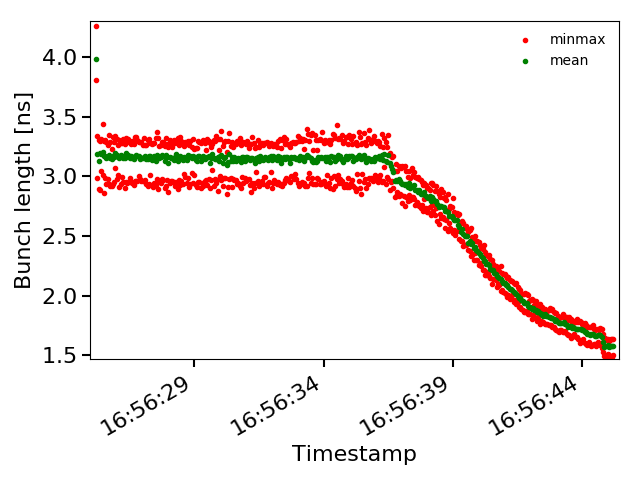 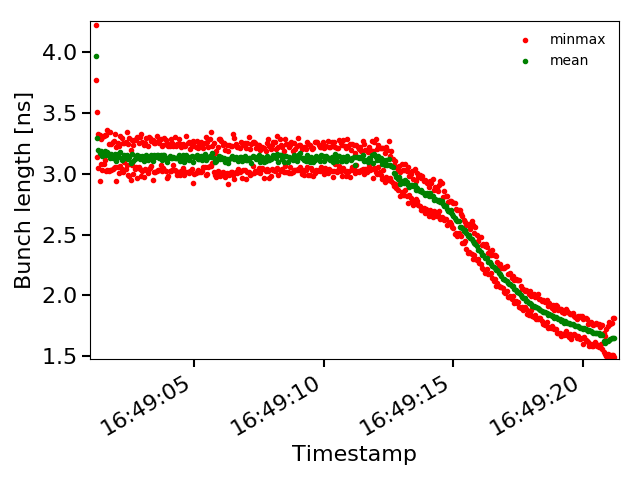 8
Beam stability with 12 lower intensity bunchesas a function of the voltage ratio between the two RF systems
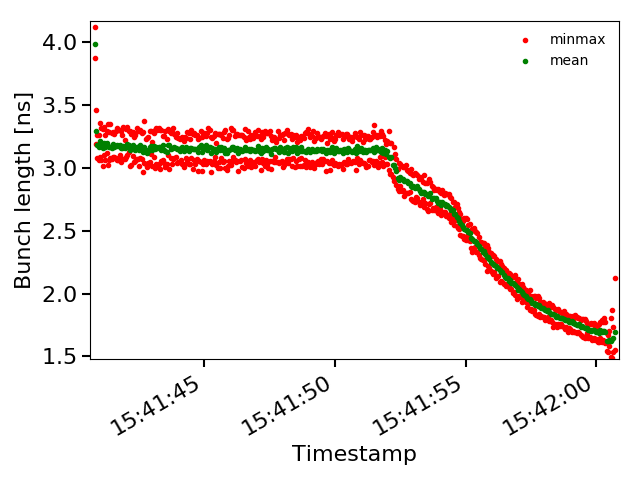 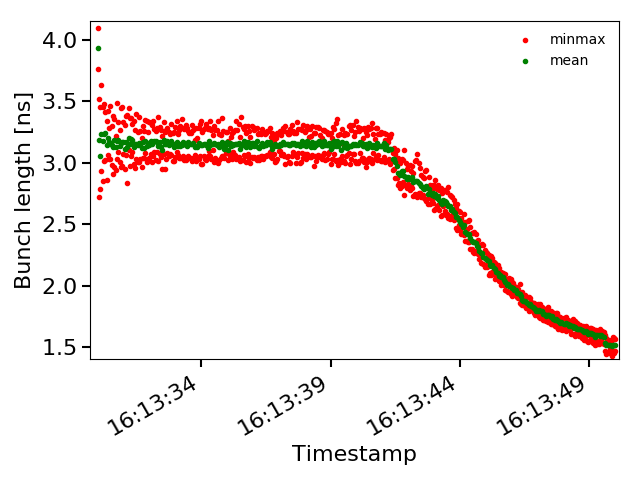 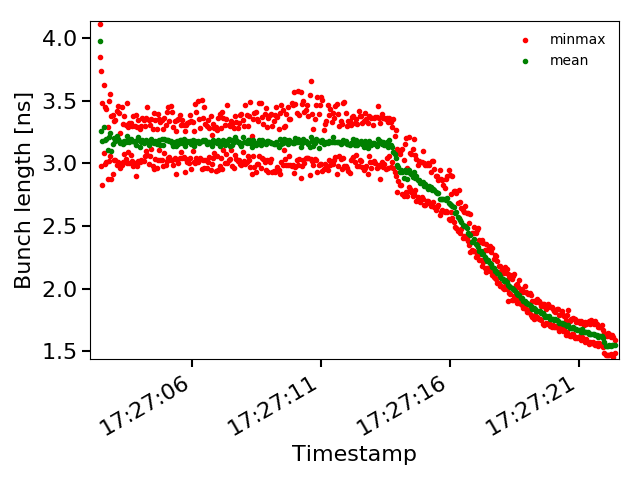 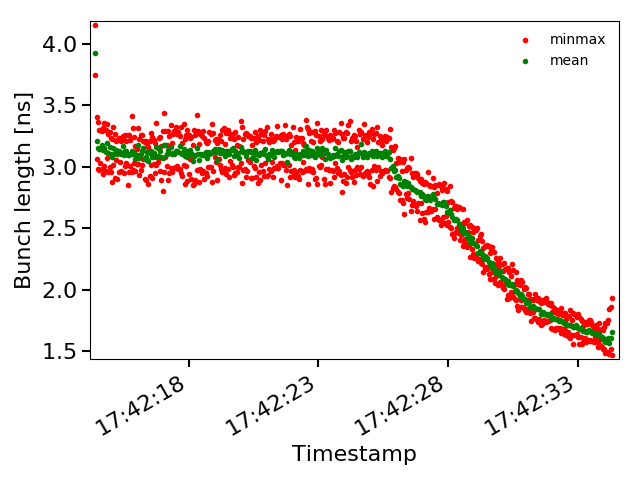 9
Beam stability with 12 lower intensity bunchesas a function of the voltage ratio between the two RF systems
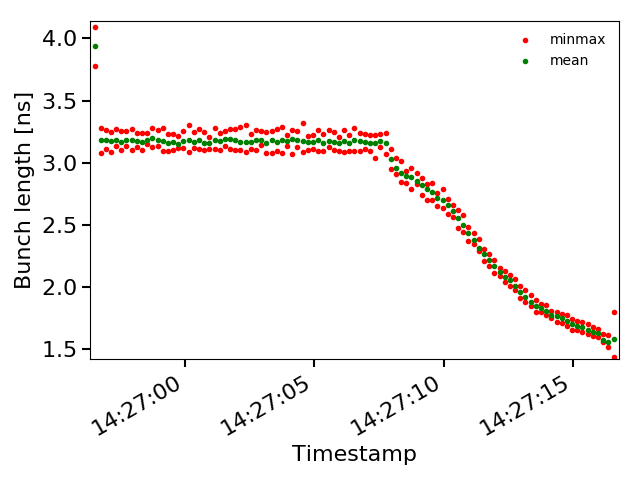 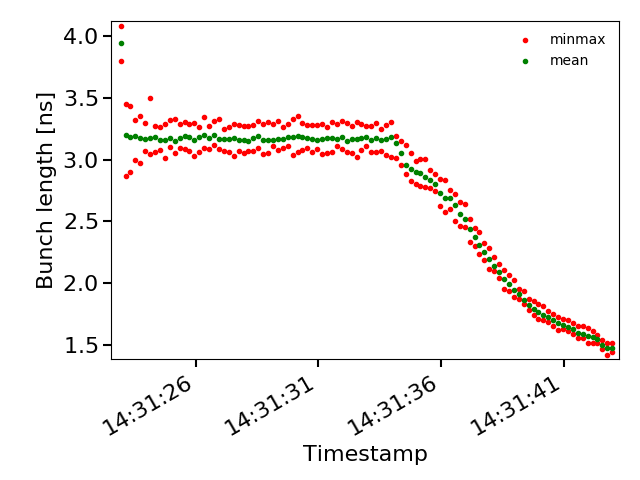 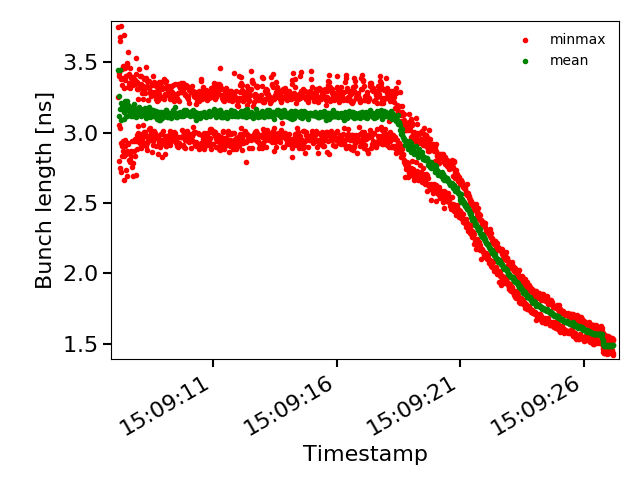 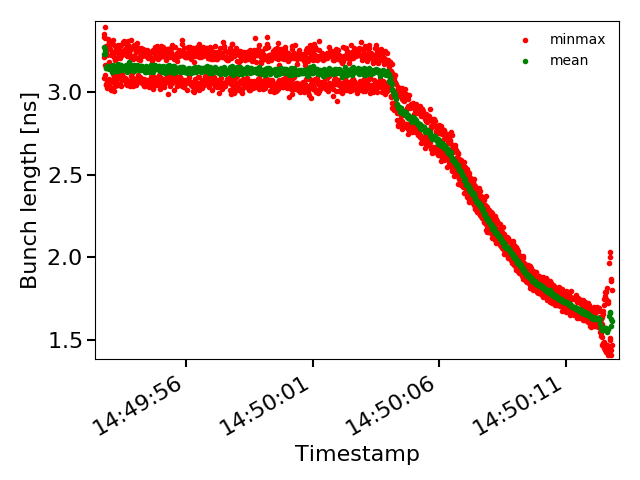 10
FB on, FF on
Batch of 12 bunches, nominal LHC voltage program. Bad beam quality last year compared to 2018.
The error bars represent the maximum amplitude of the bunch length oscillations
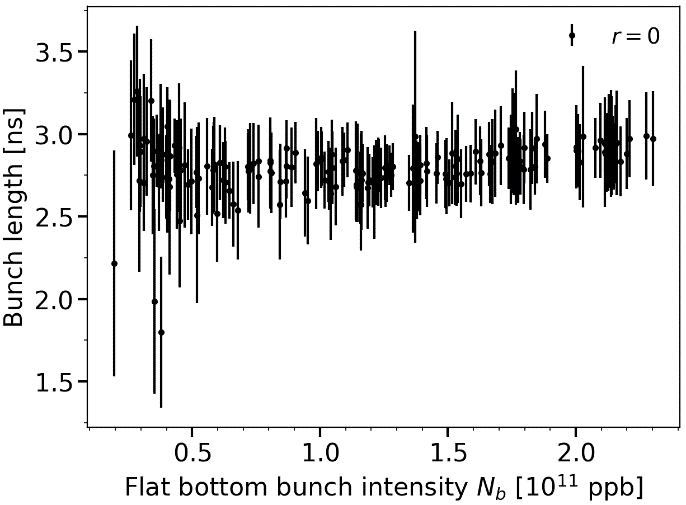 Data from last year
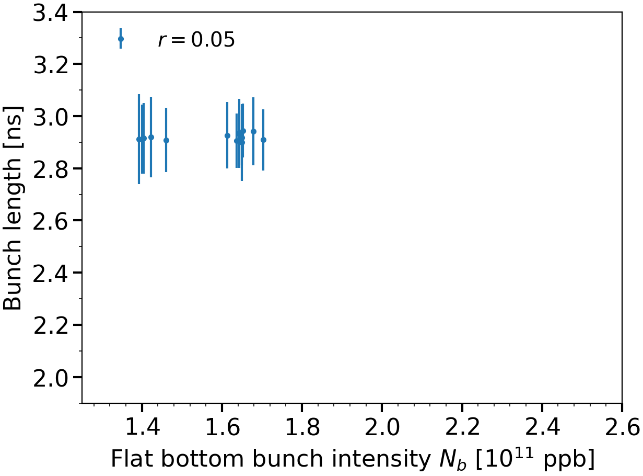 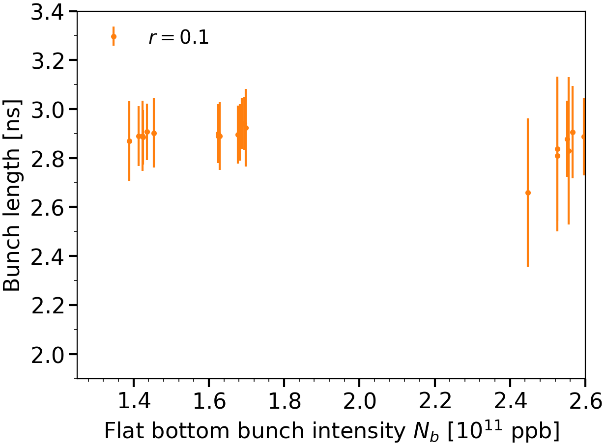 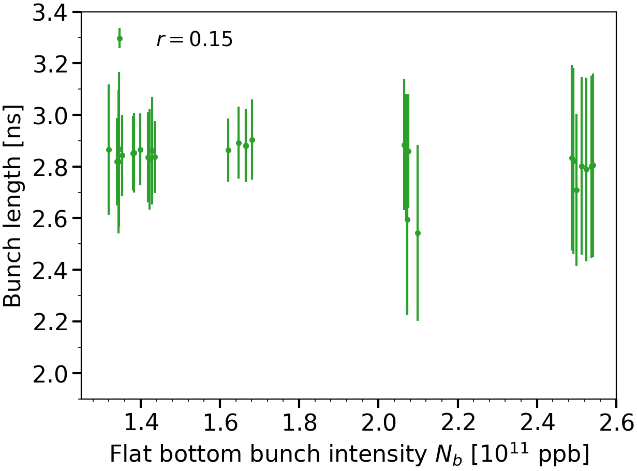 Different scales!
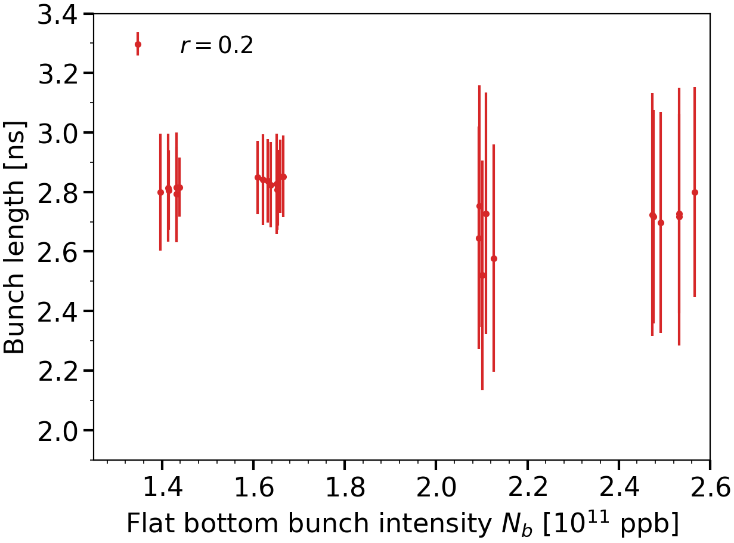 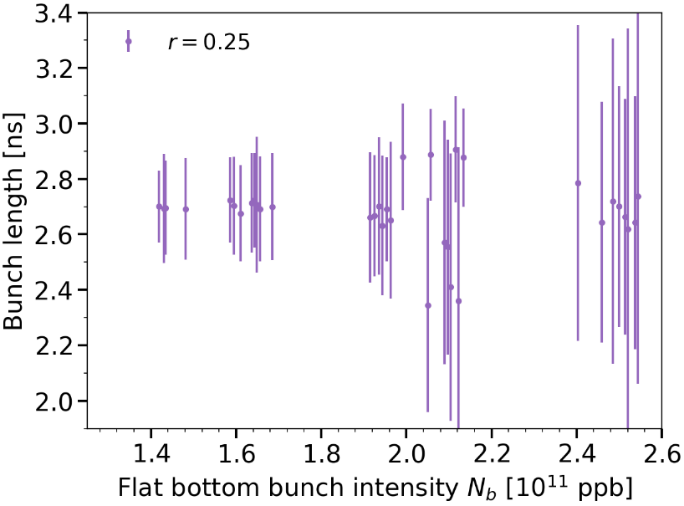 11
Bunch profile evolution during cycle,                 large tails at FB with a large voltage ratio (0.25)
Bunch line density measured during cycle
Synchrotron frequency at FB
for different voltage ratios (BSM)
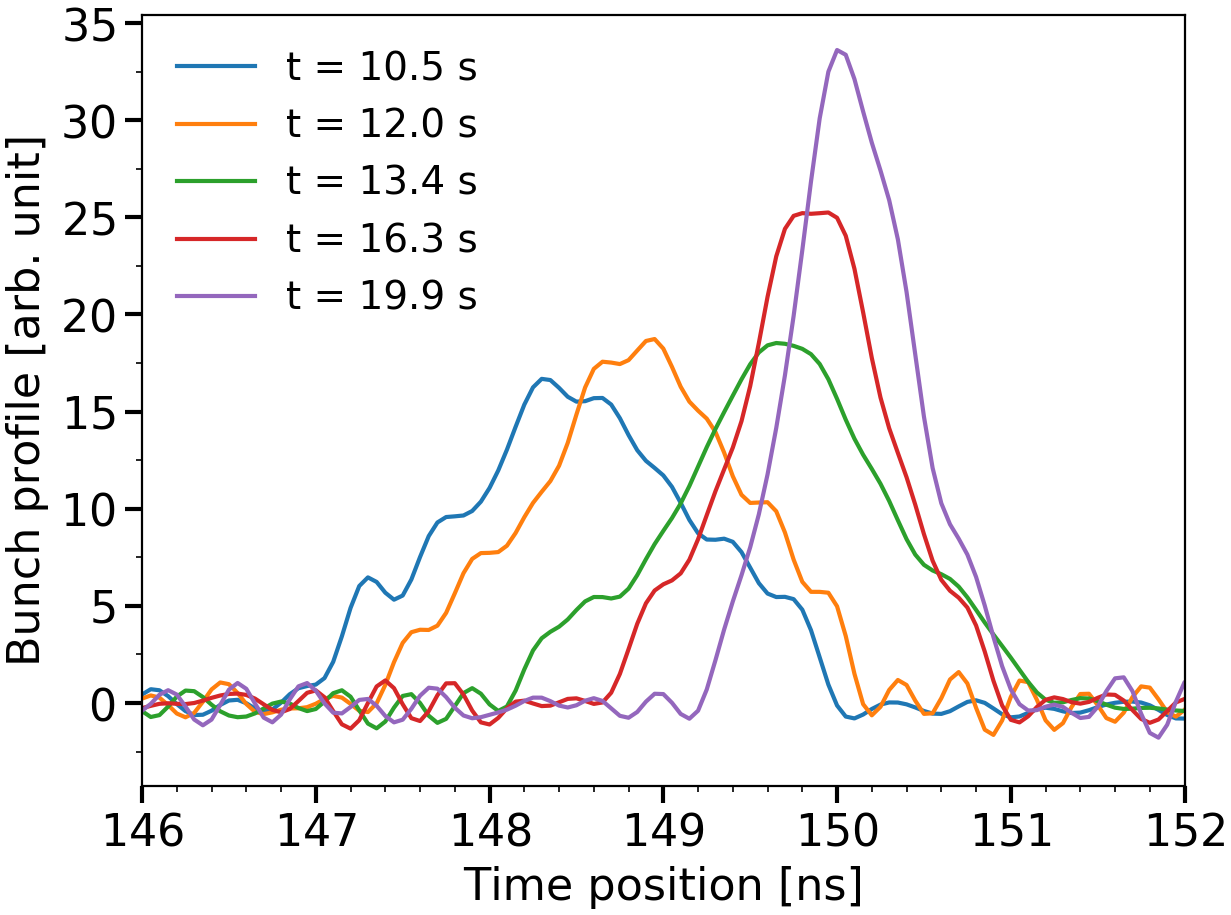 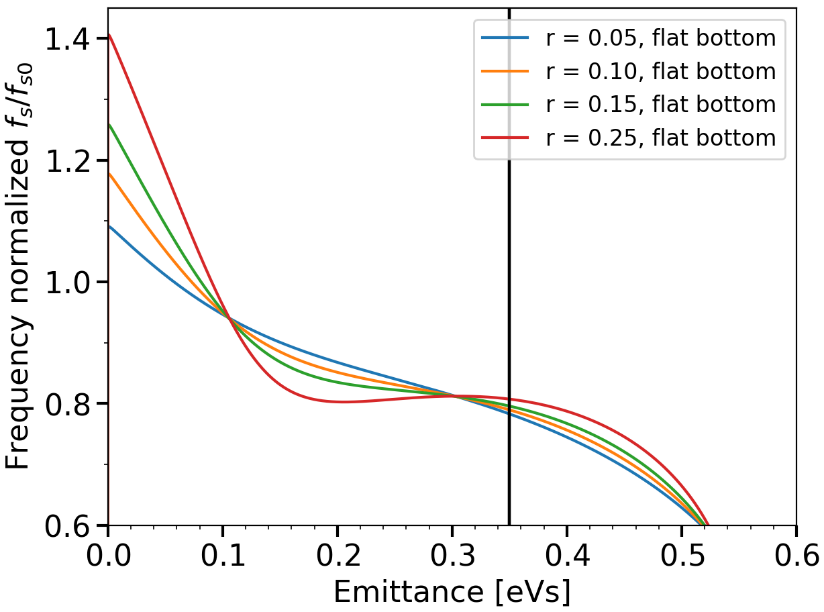 12
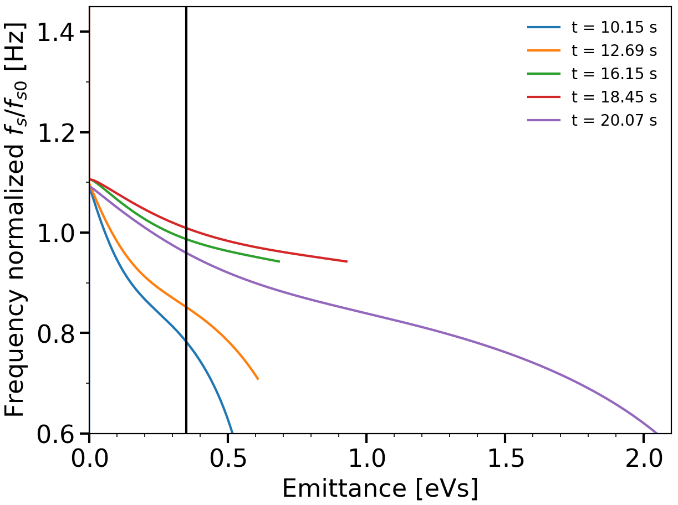 − Flat top
− Flat bottom
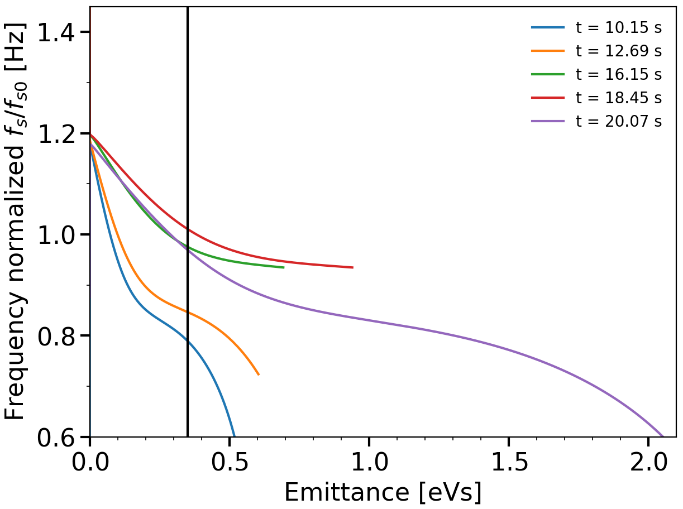 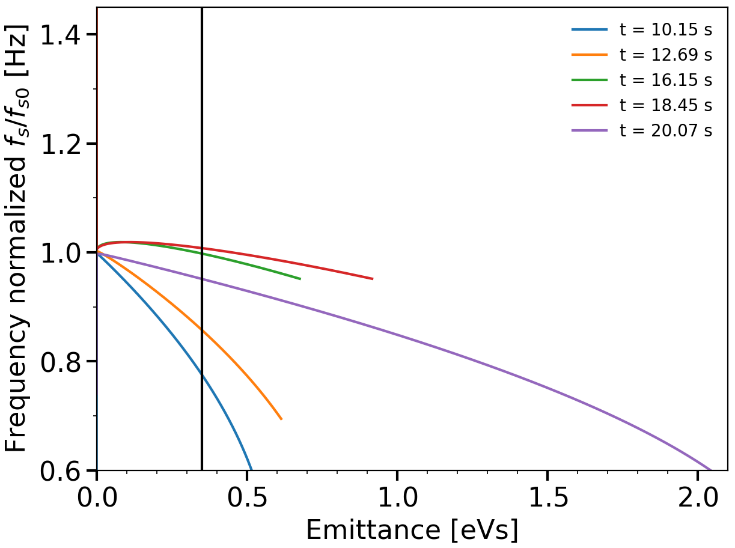 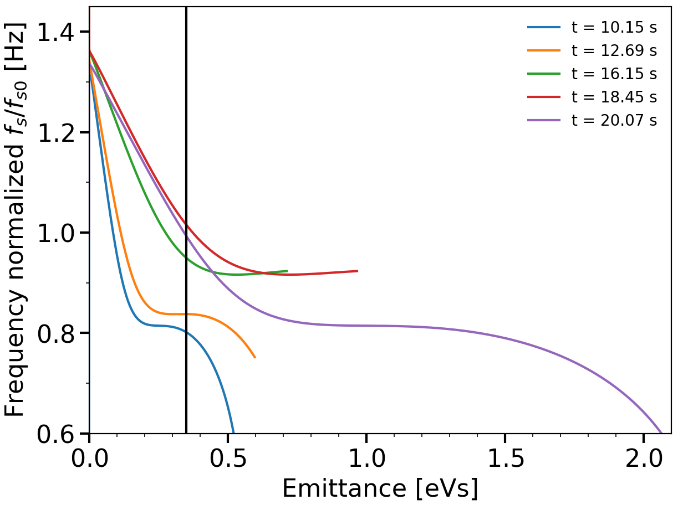 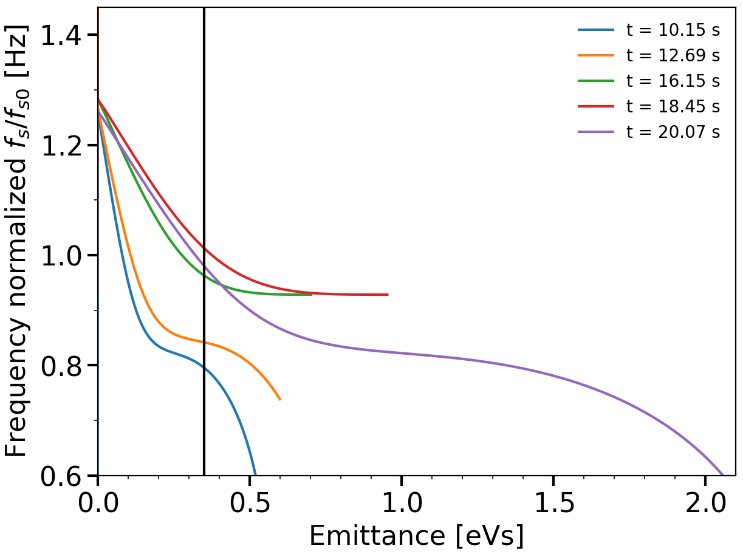 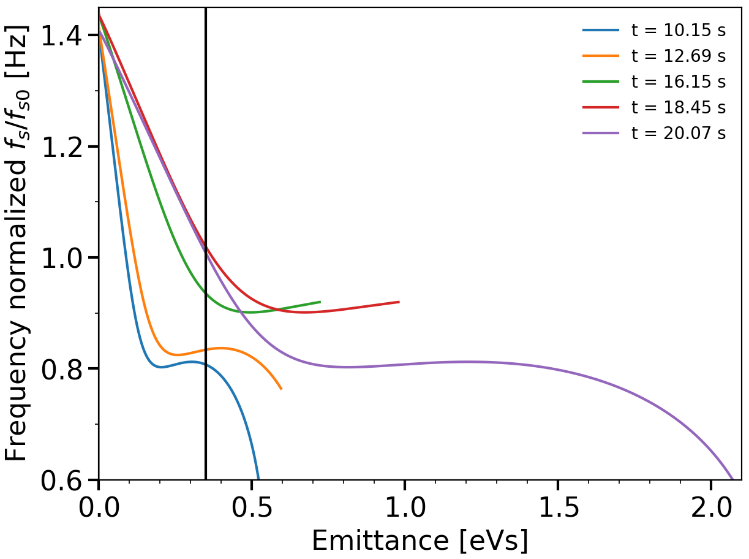 13
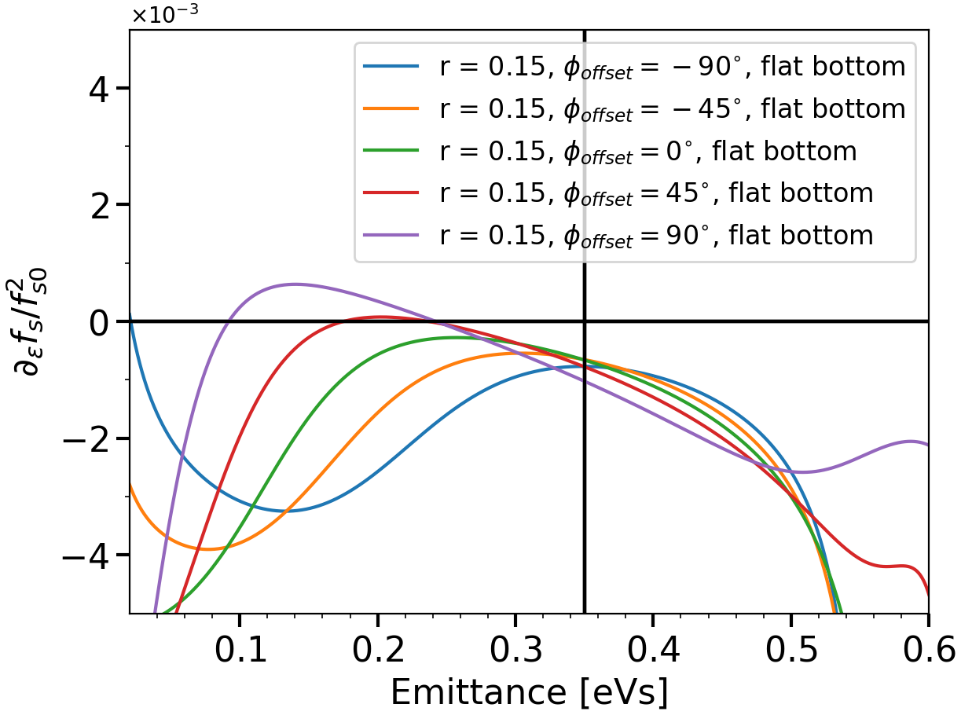 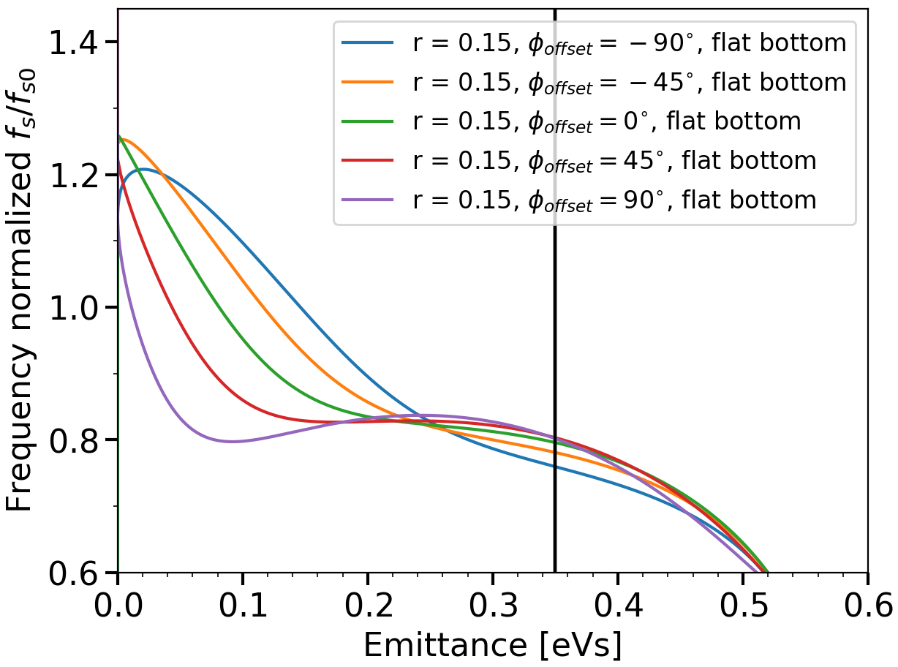 14
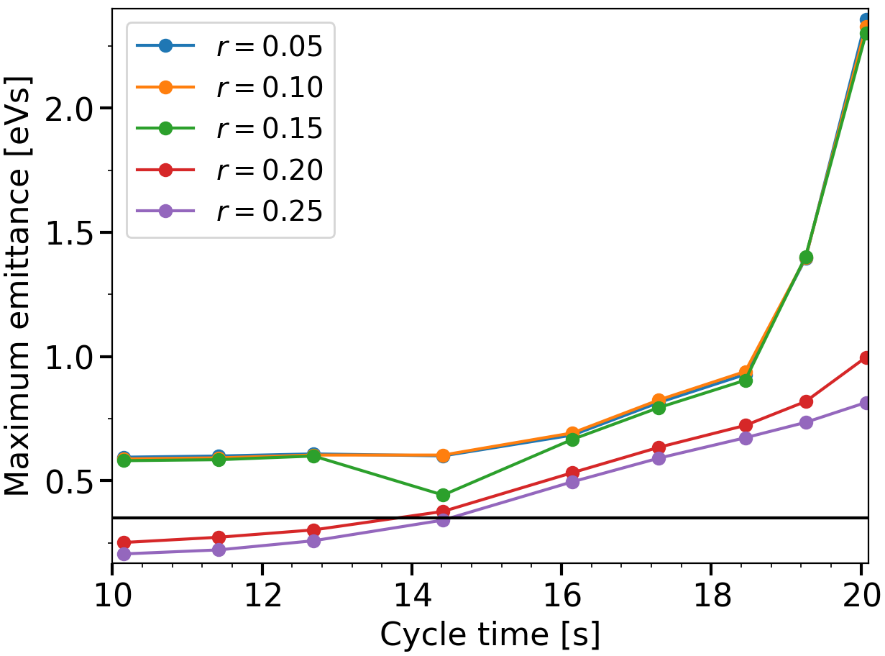 Momentum cycle (LHC nominal)
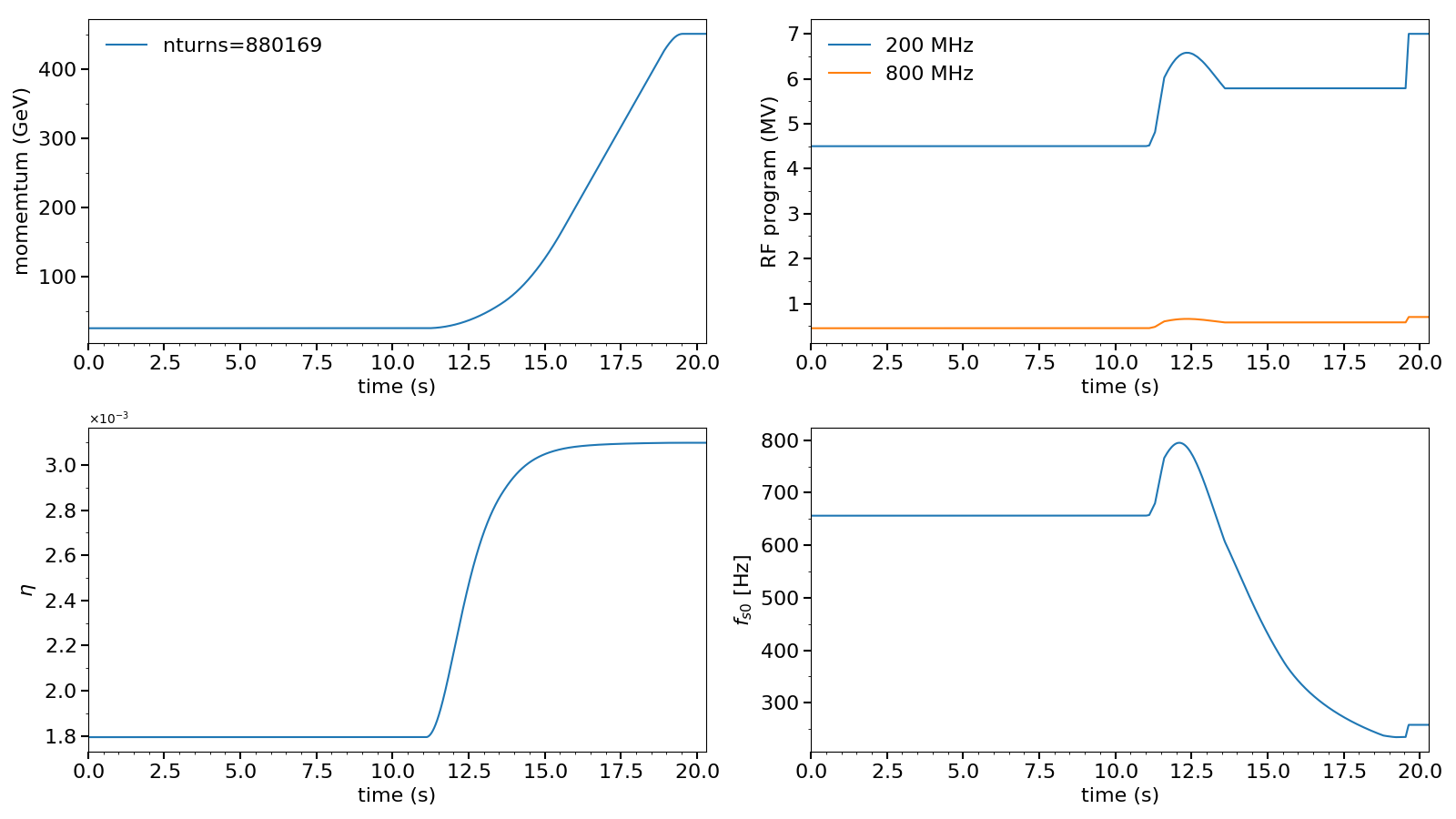 Voltage ratio during cycle, first approximation
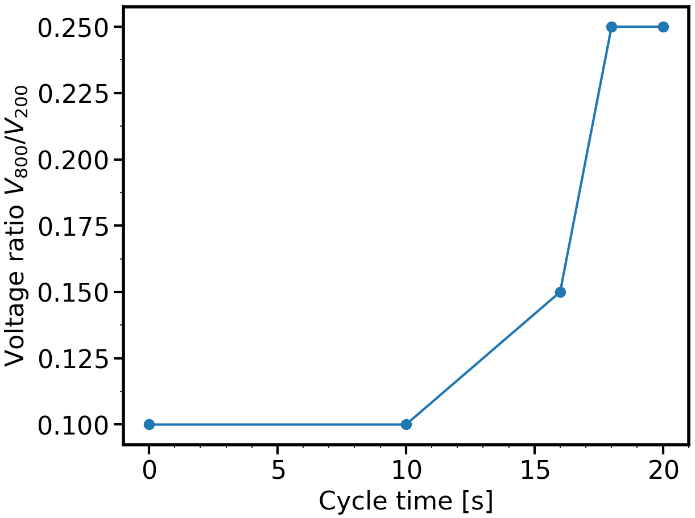 15
Critical emittance at flat bottomEffect of phase shift between both RF systems
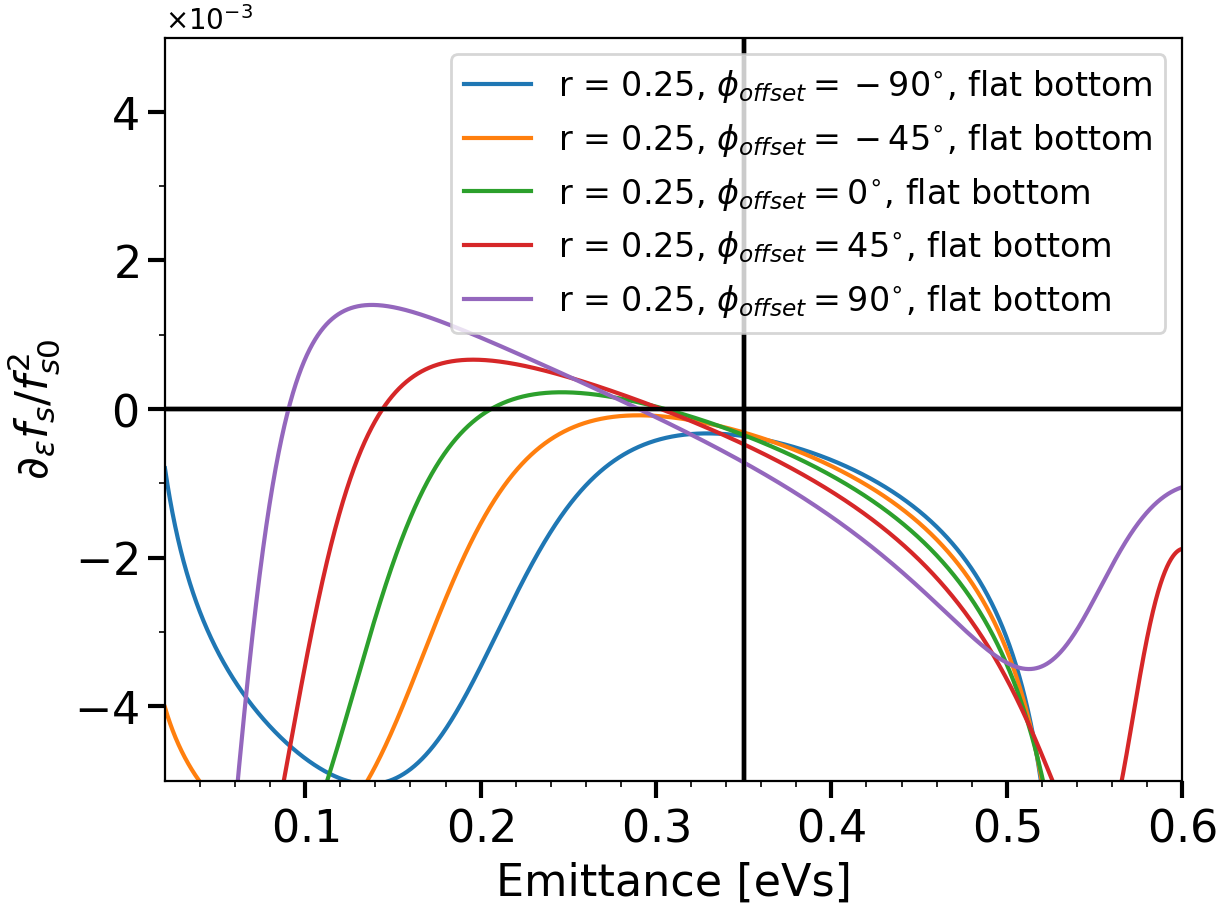 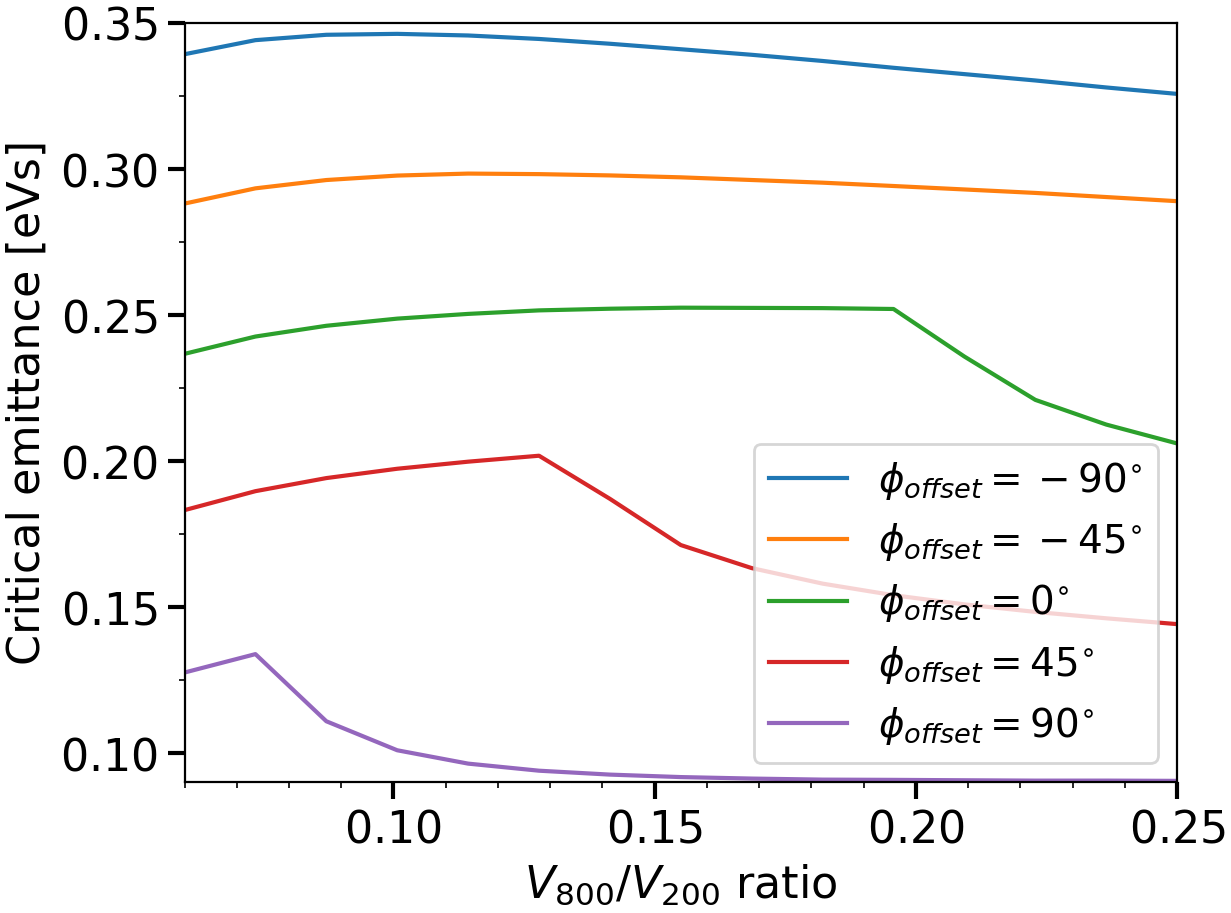 *
*
*
A negative phase shift from the bunch-shortening mode increases the bunch emittance without flat portion in the synchrotron frequency distribution
The stability is not necessarily ensured but lower coherent response expected
The acceptance is reduced with a phase shift (to be checked!)
16
Synchrotron frequency distribution
with and without intensity effects (bunch 1 and 12)
Distribution of particles in synchrotron frequency,
bunch 1 and 12
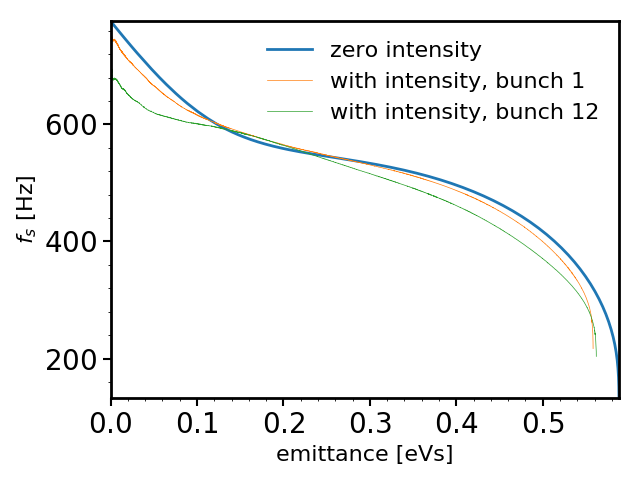 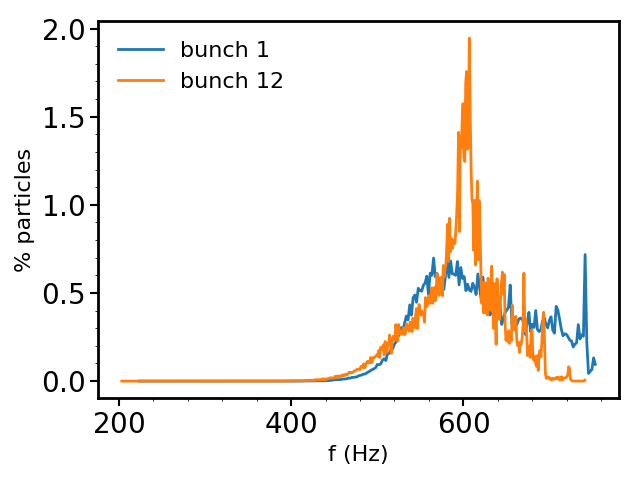 Single RF: peak at ~4%, ~650 Hz
Frequency shift from intensity effects  changes the plateau
Due to beam loading, each bunch sees a different synchrotron frequency shift and a different phase of the 800 MHz
To be checked in simulations!
17
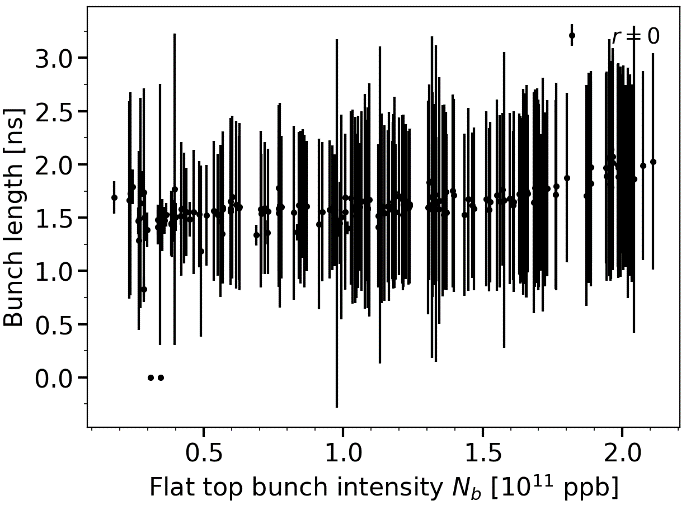 Data from last year
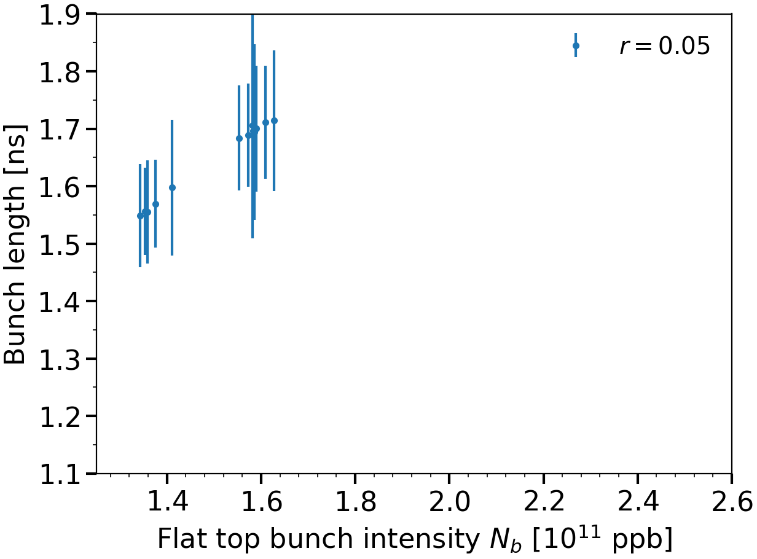 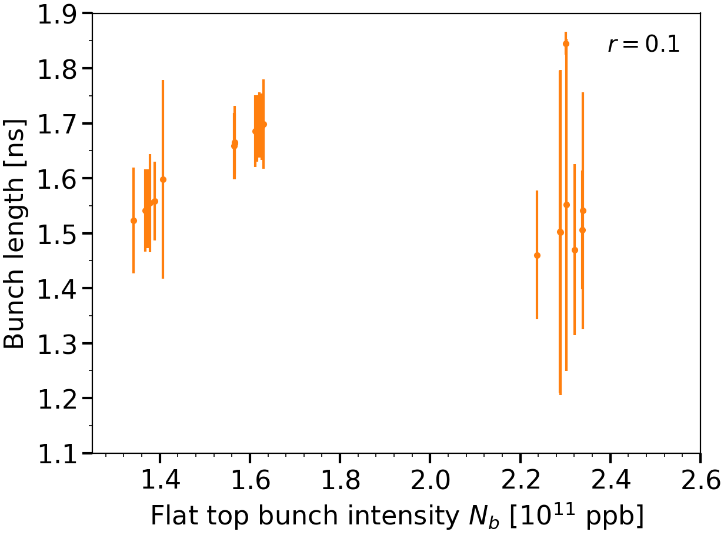 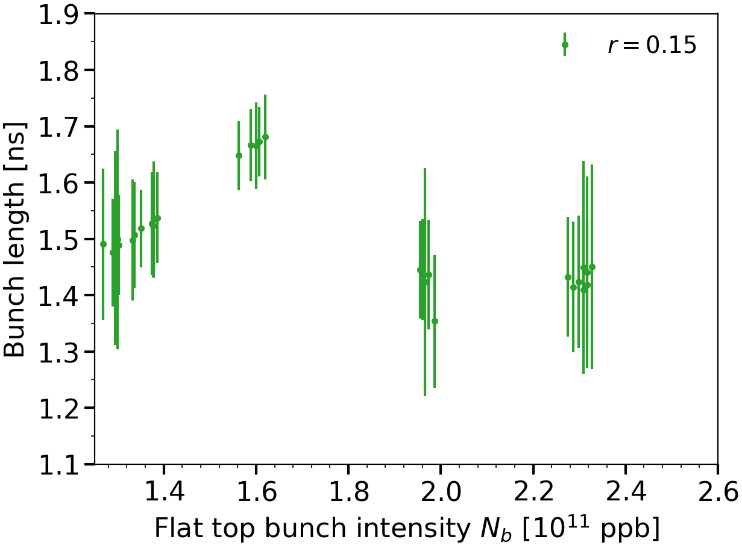 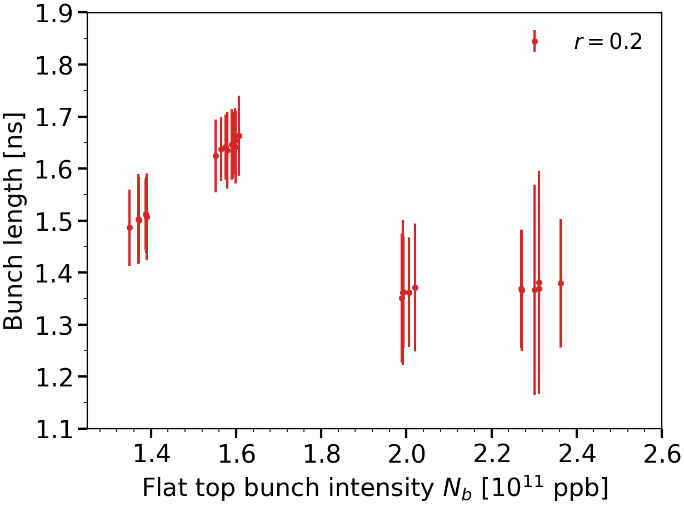 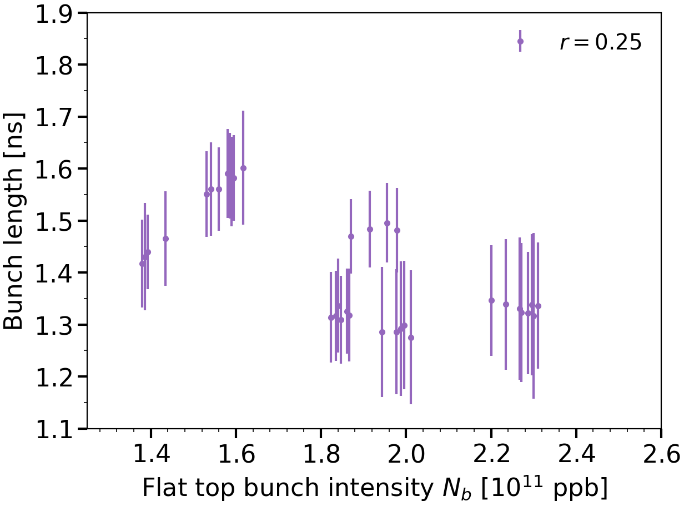 18
Conclusion
19
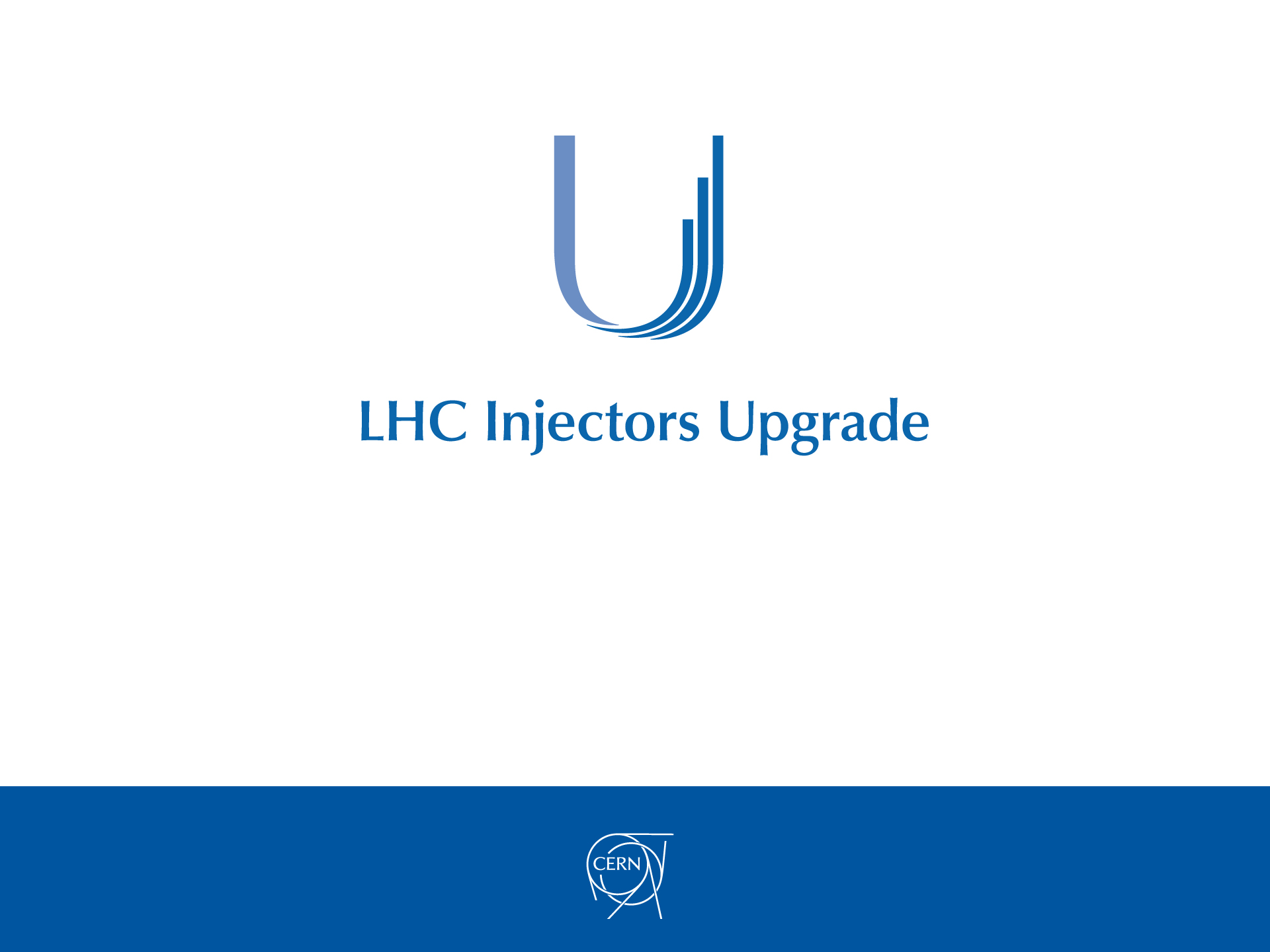 20
THANK YOU FOR YOUR ATTENTION!
Synchrotron frequency distribution and intensity effectsAn example from simulations at flat bottom, 1RF vs 2 RF (10%)
1RF
2RF
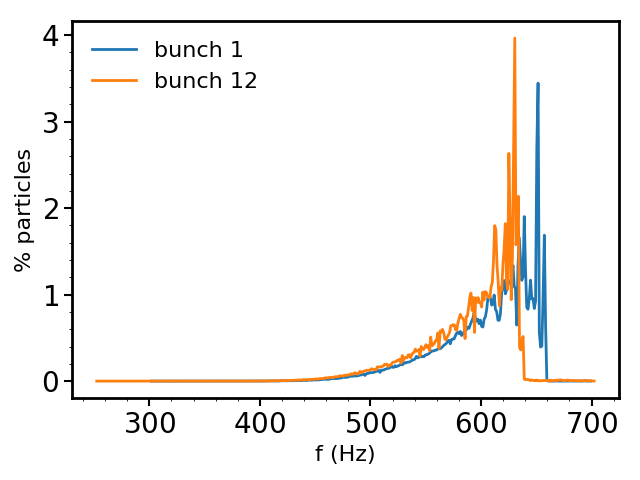 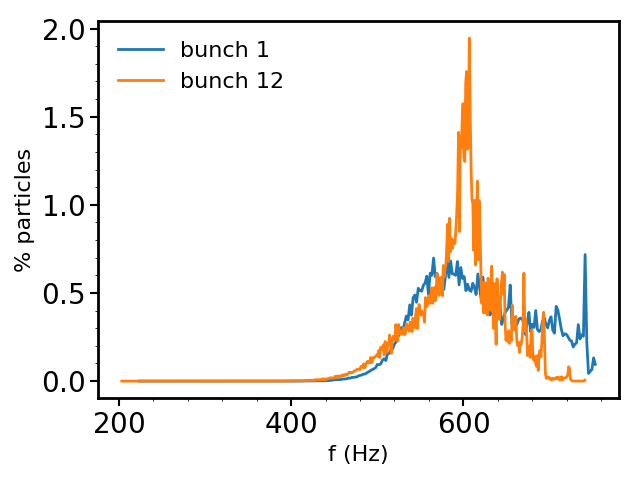 21
Bunch length comparison with different voltage ratio (>0)
Flat top
Flat bottom
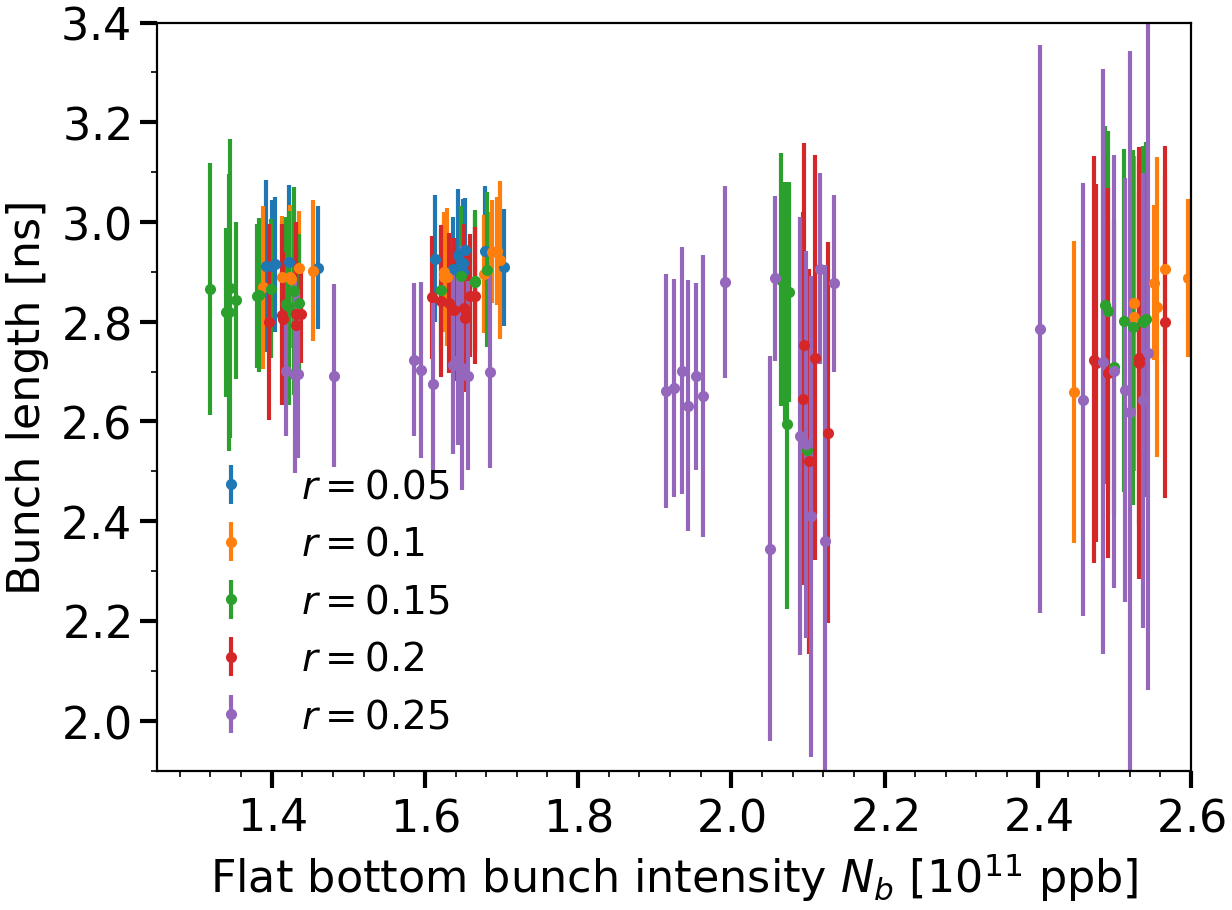 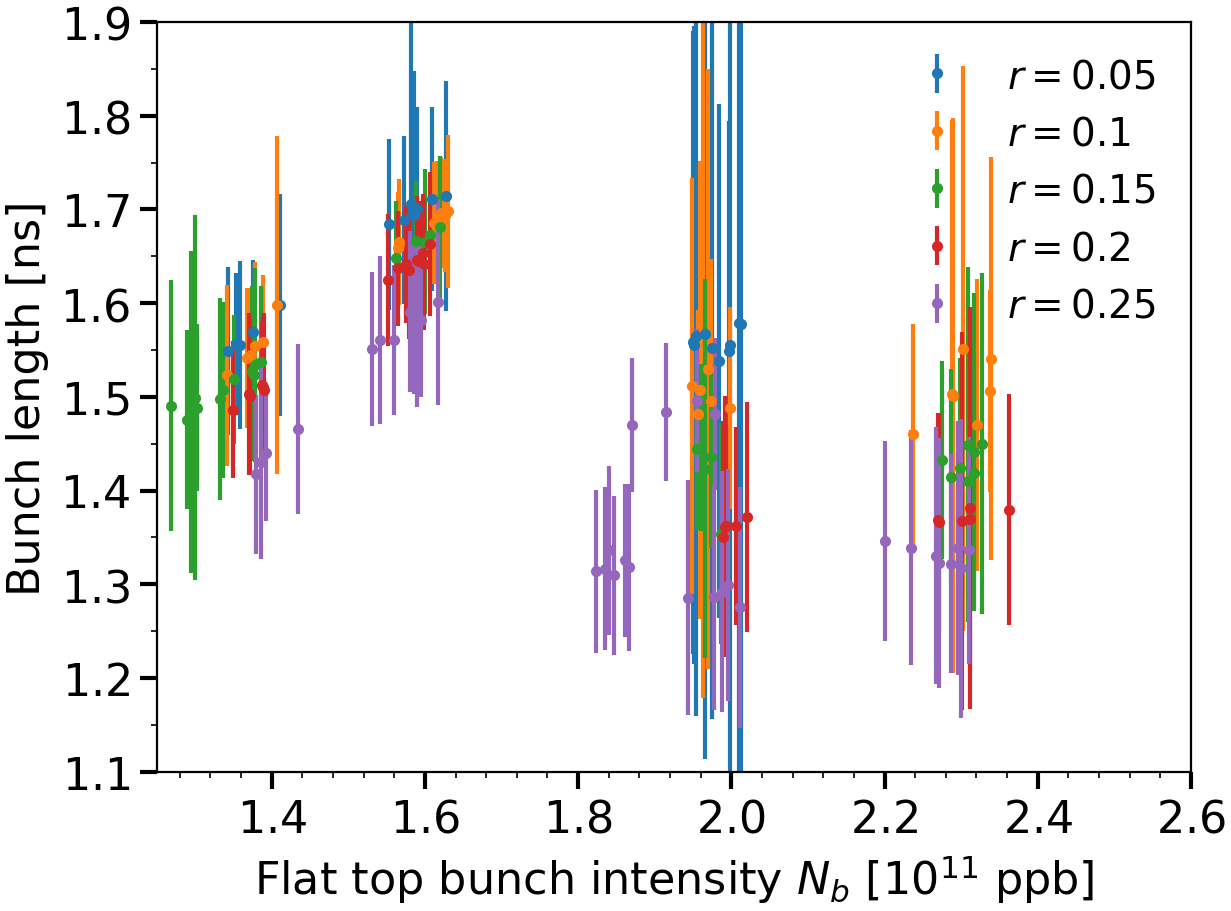 22
Bunch length comparison with different voltage ratio
Flat top
Flat bottom
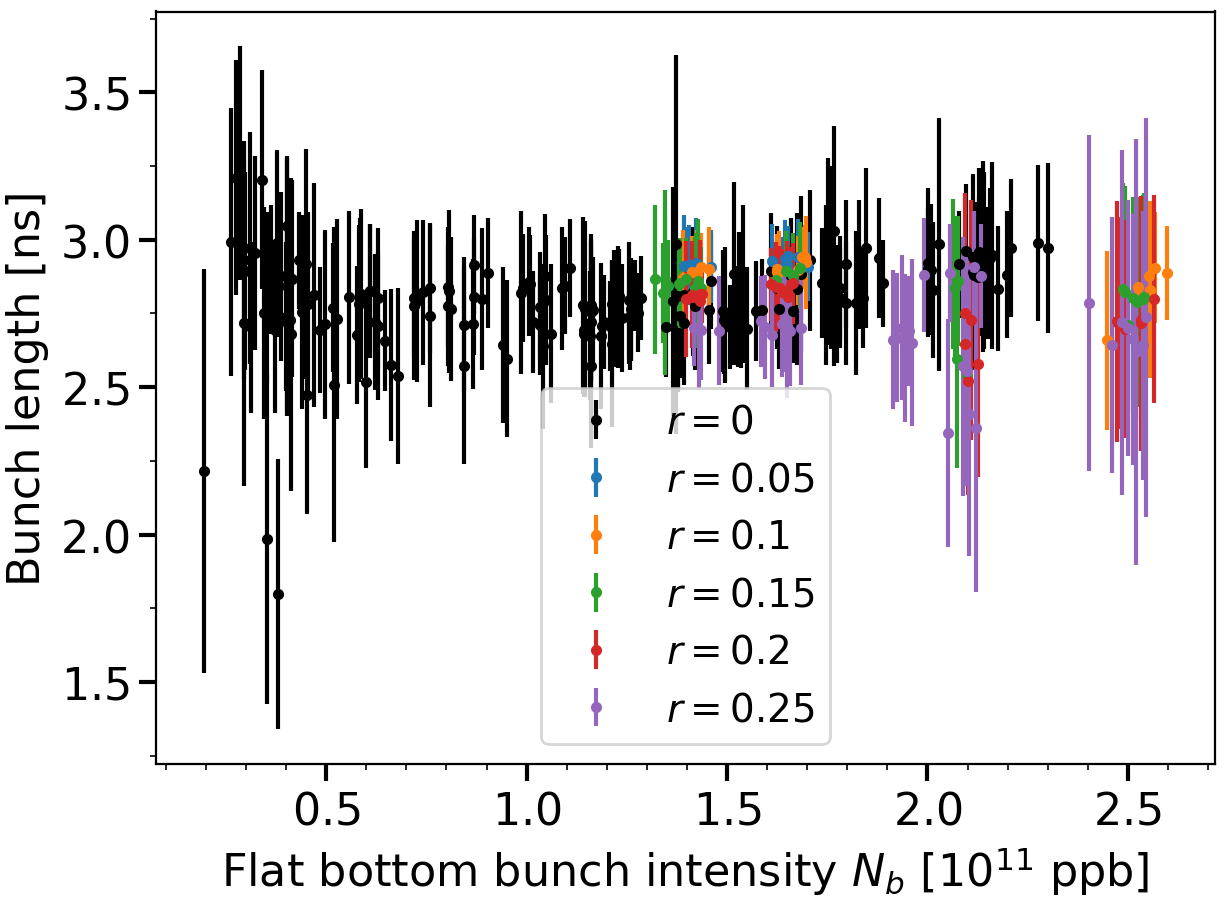 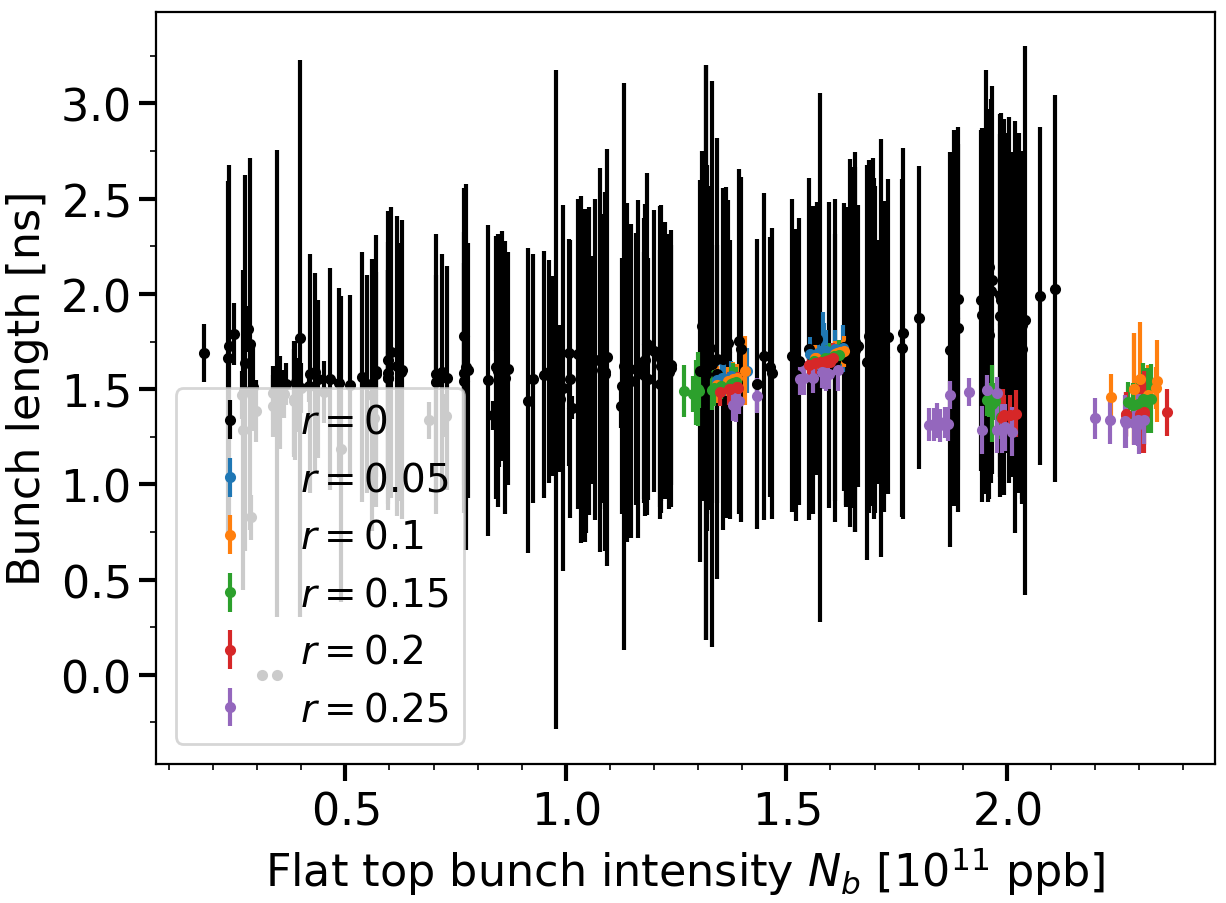 23
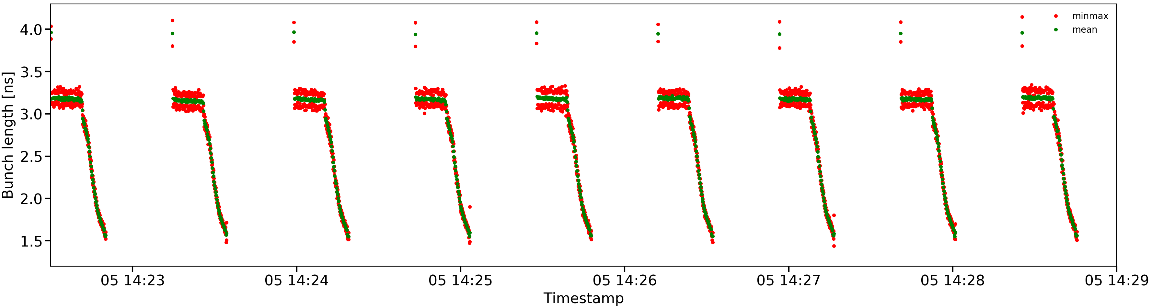 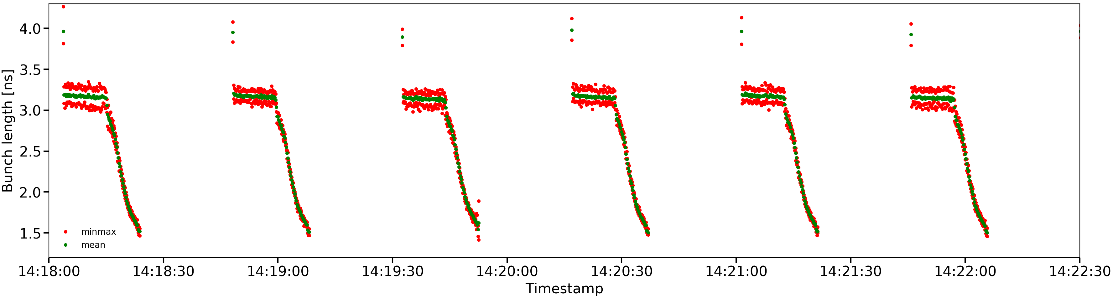 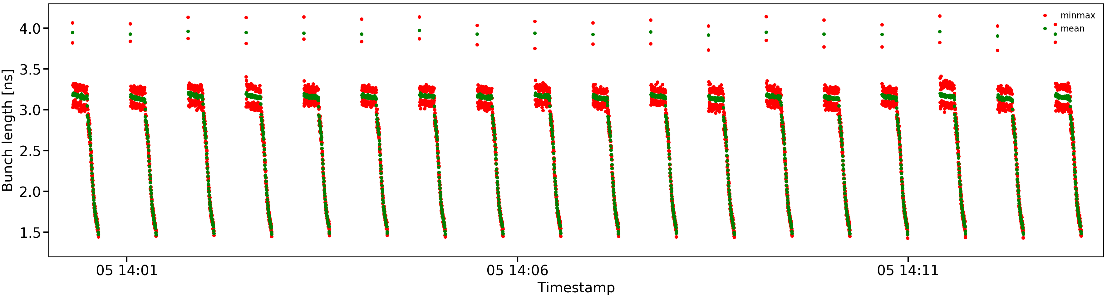 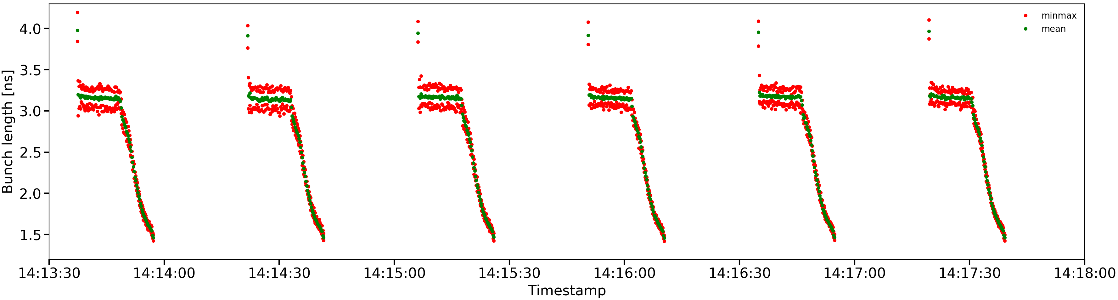 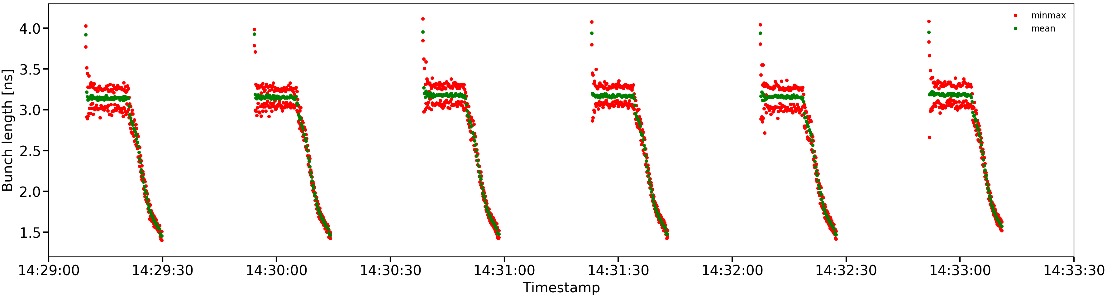 24
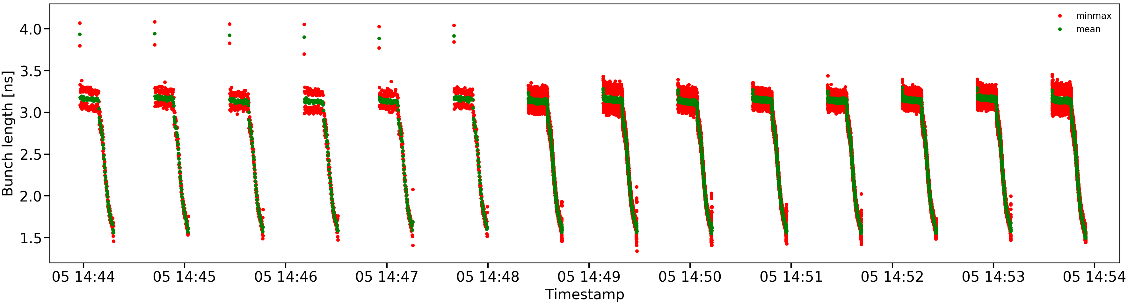 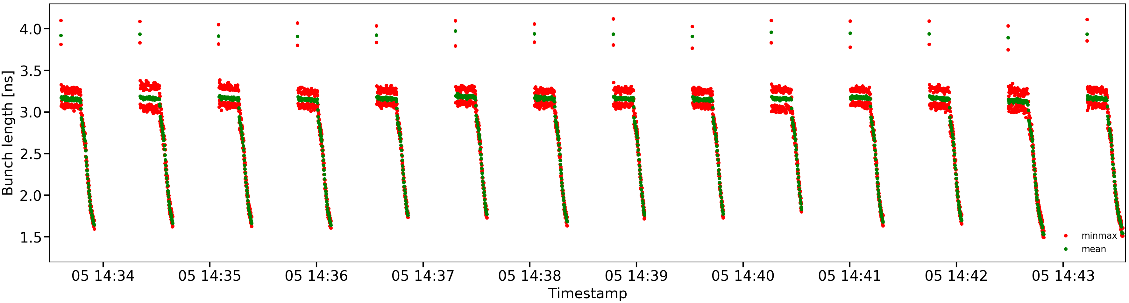 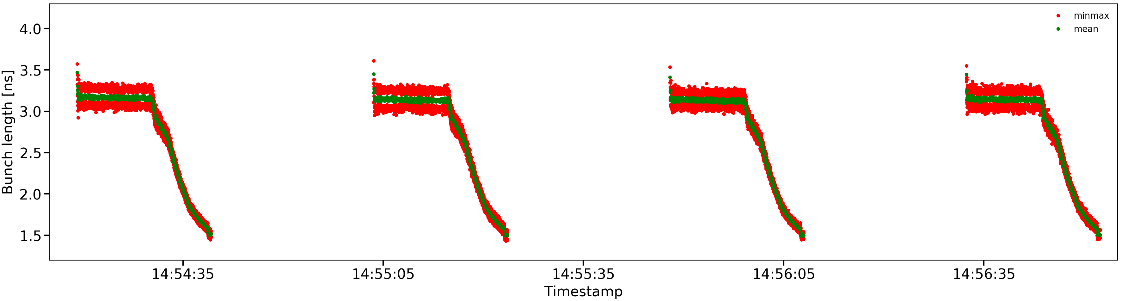 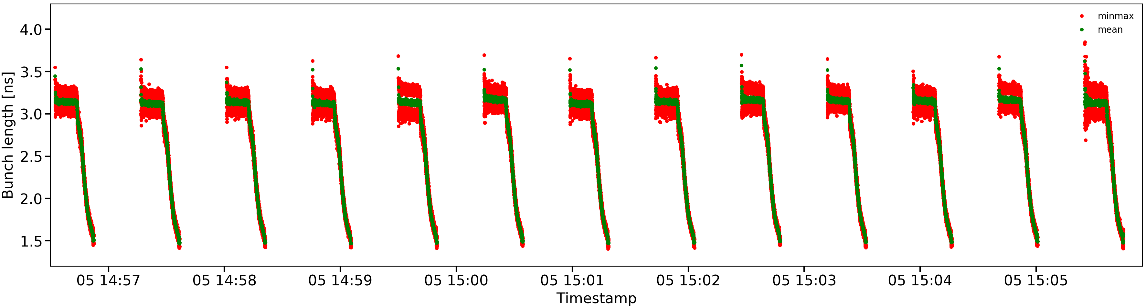 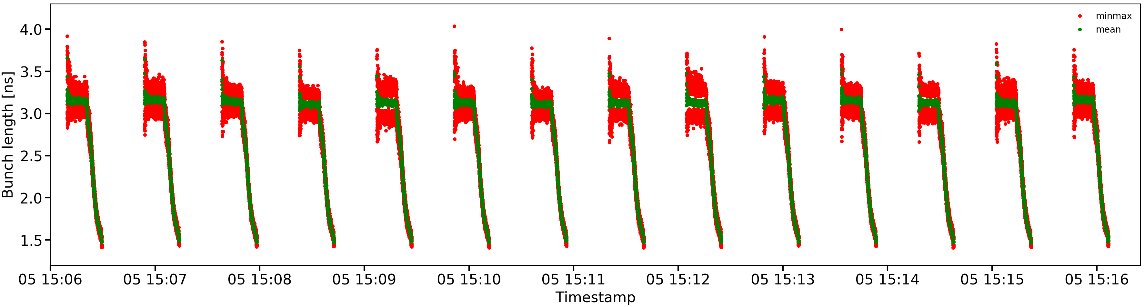 25
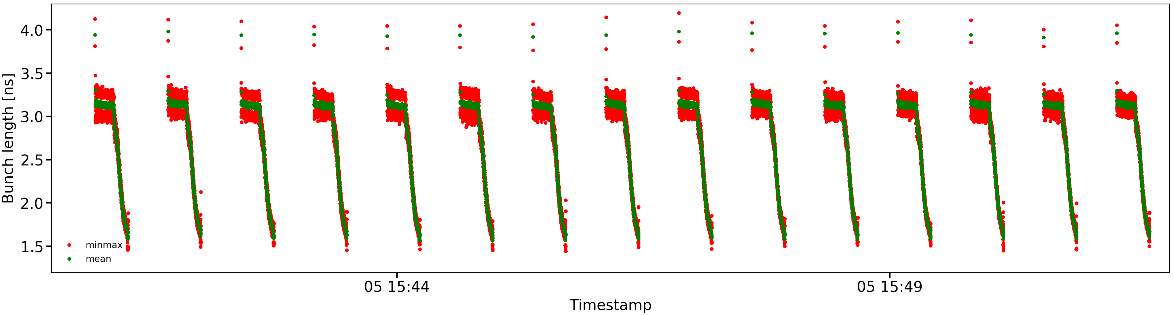 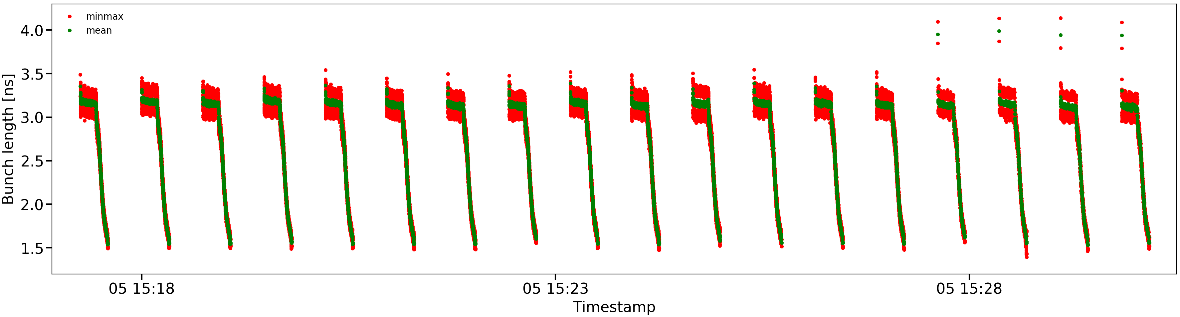 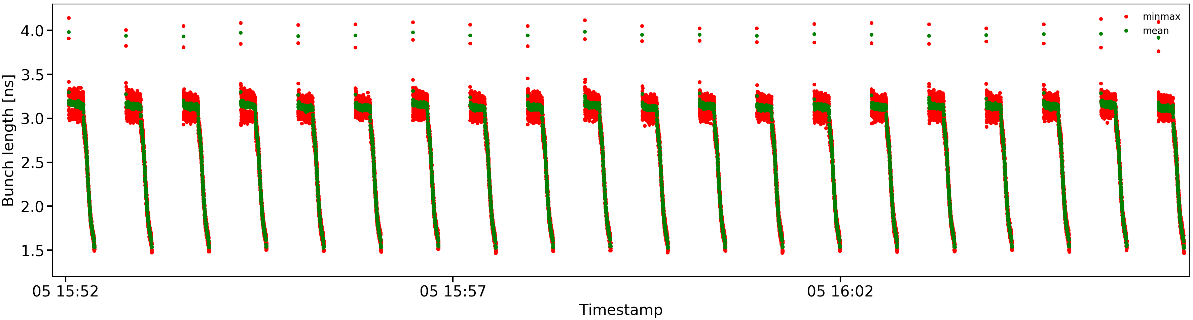 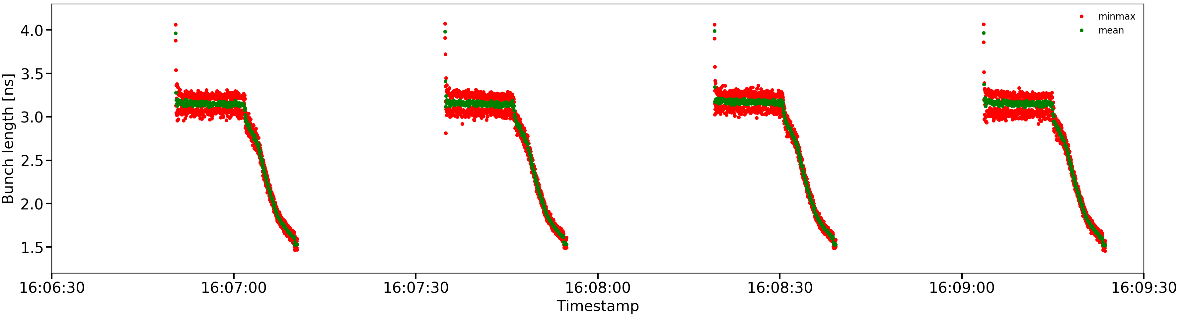 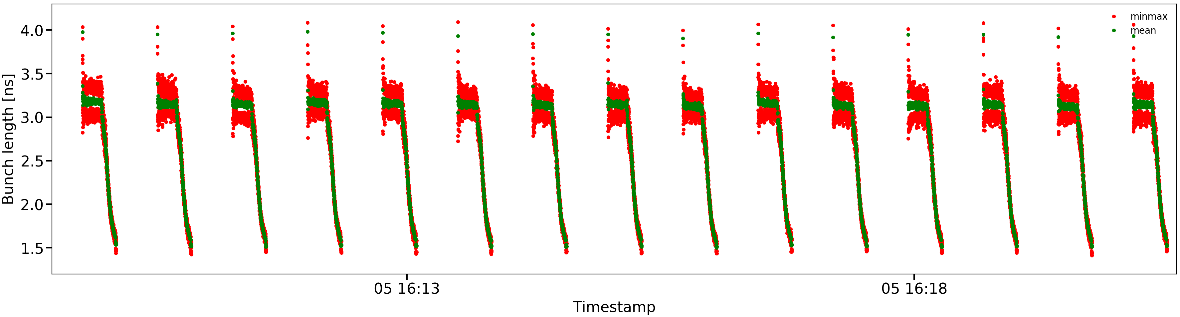 26
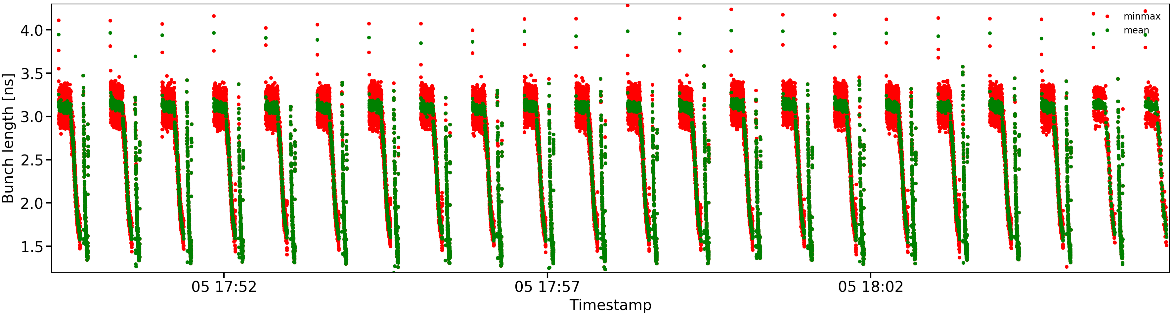 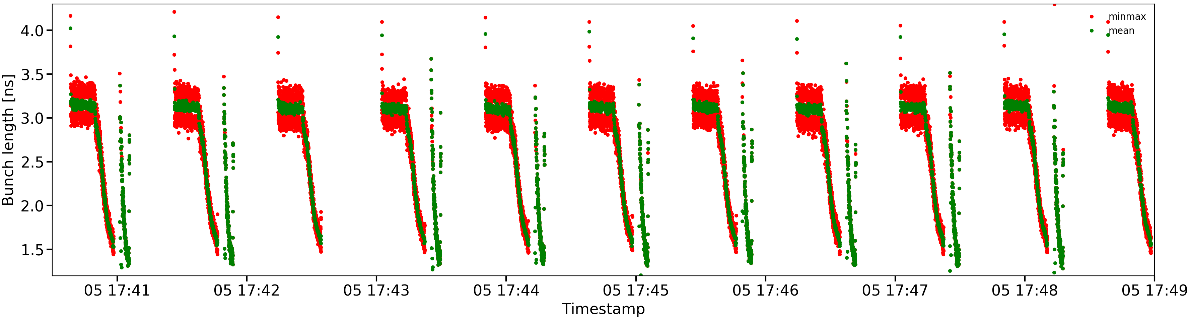 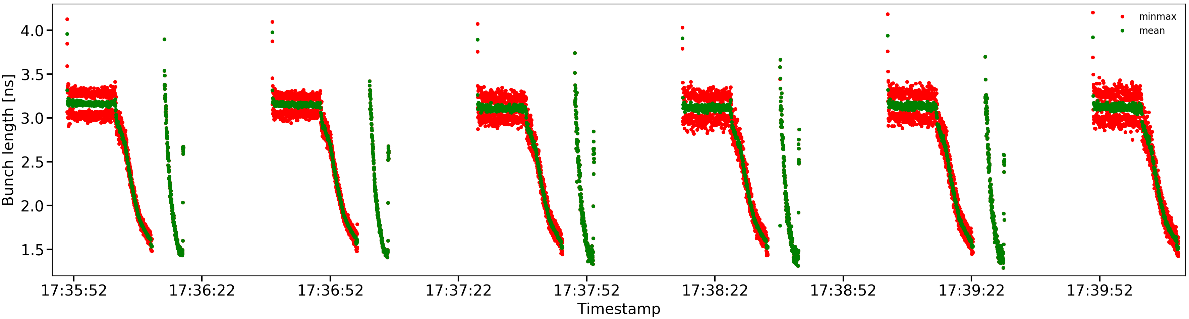 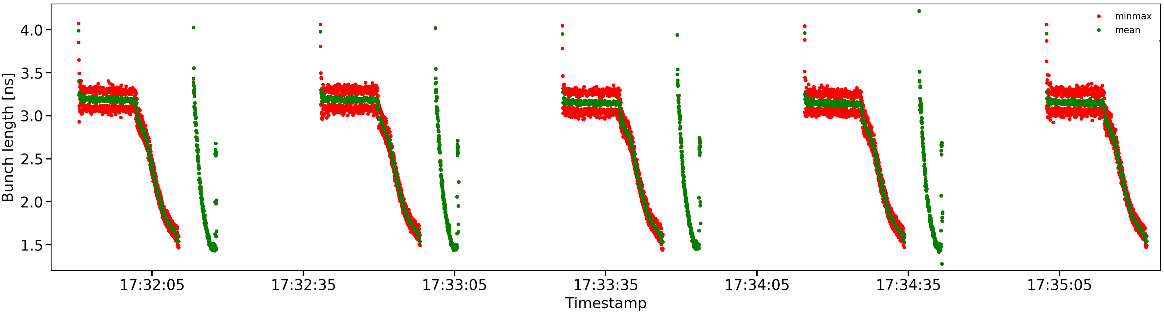 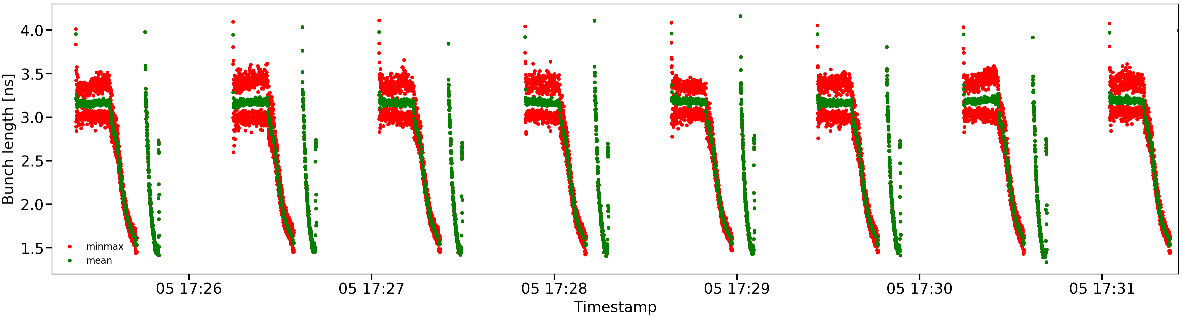 27
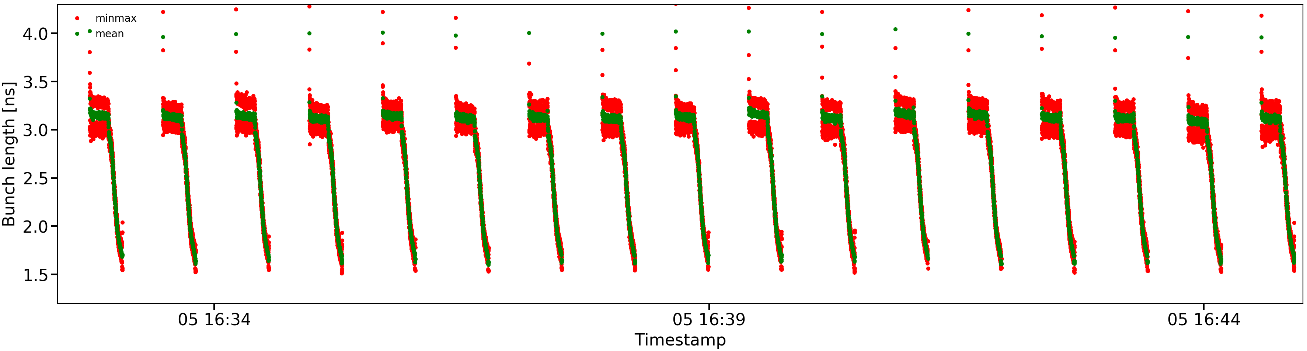 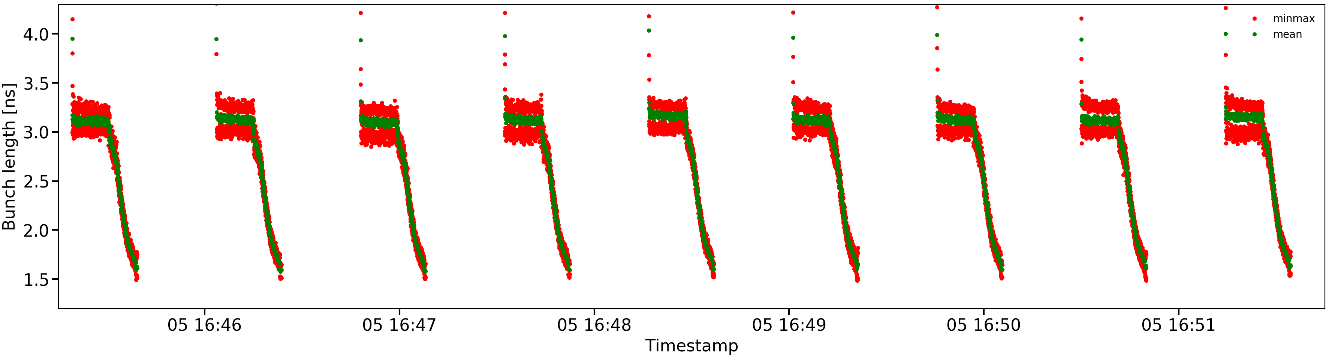 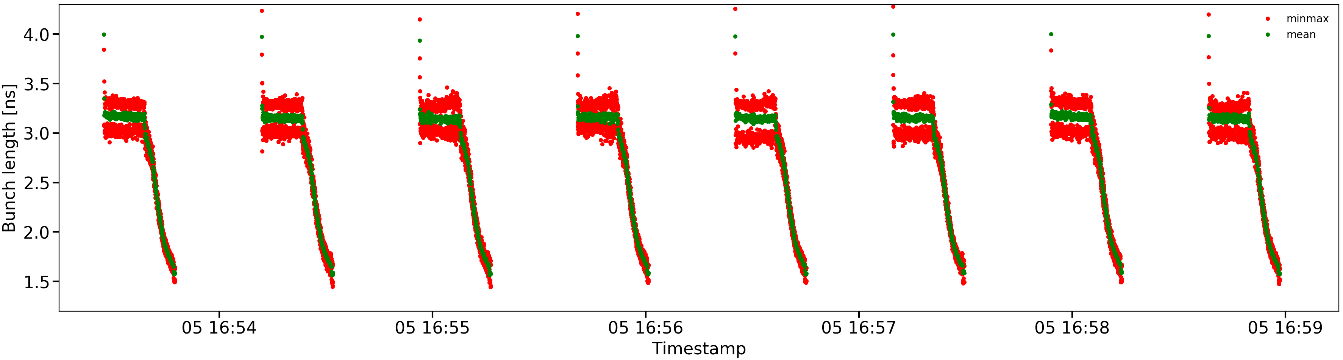 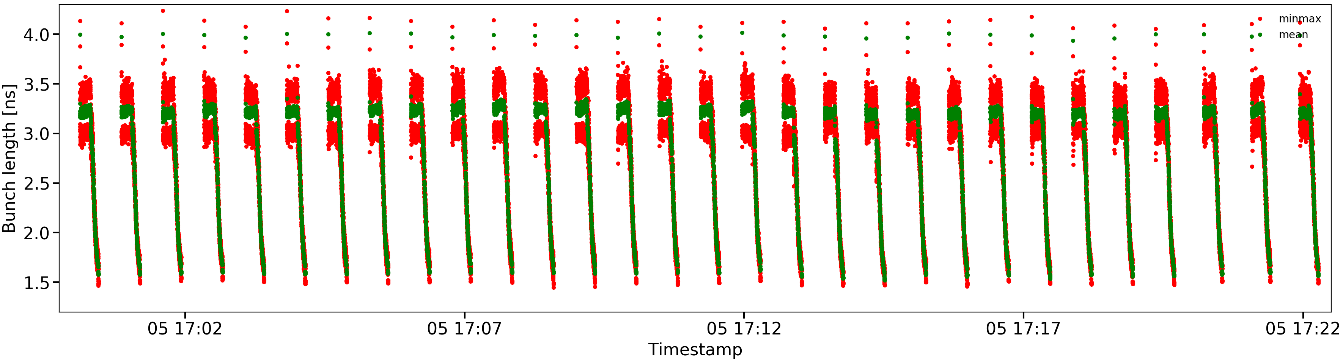 28